Lekcje w Uniwersytecie Izerskim
Tomek Mrozek, Sylwek Kołomański

1. Instytut Astronomiczny UWr
2. Zakład Fizyki Słońca CBK PAN
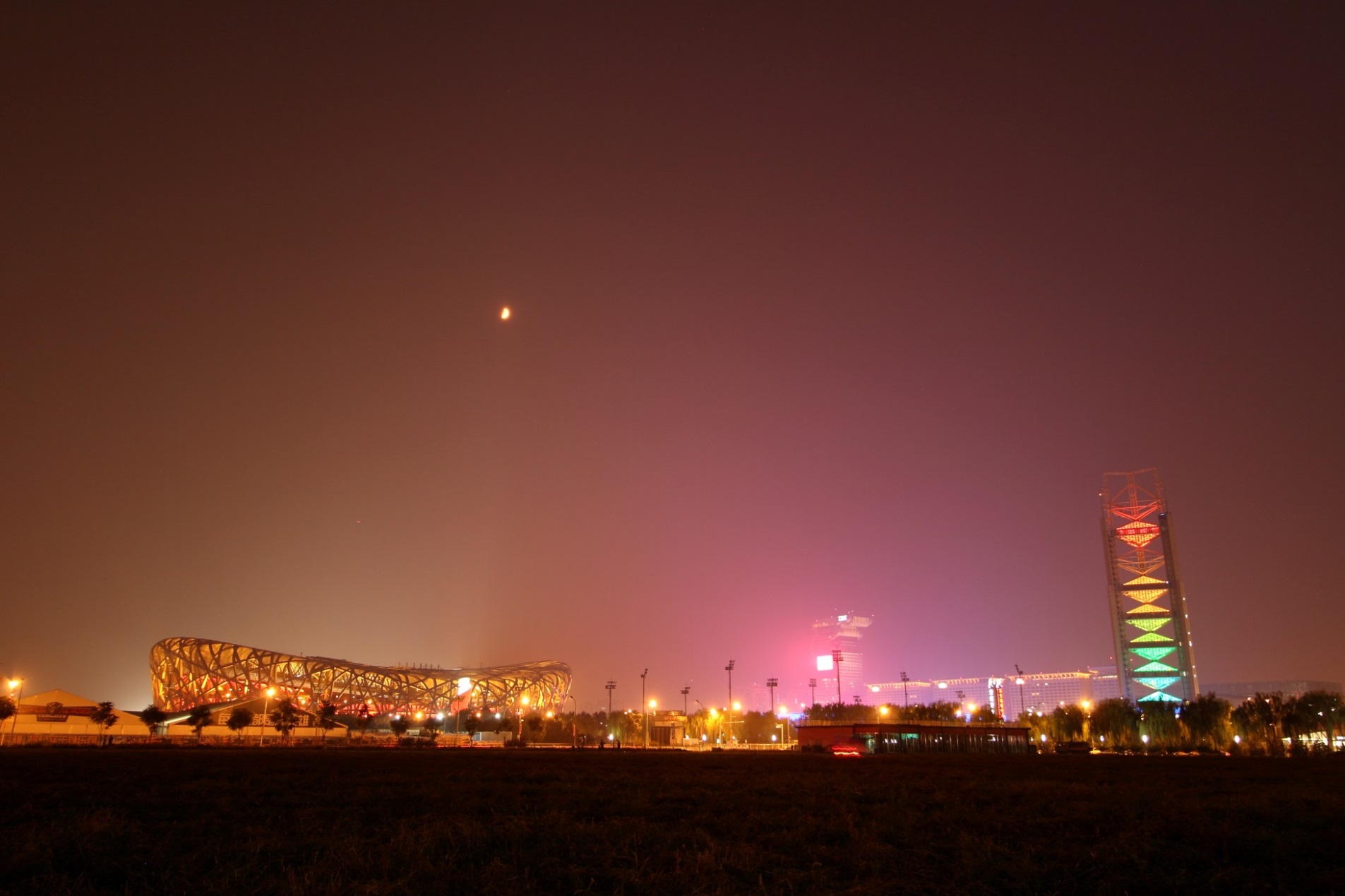 Pekin. Olympic Park.
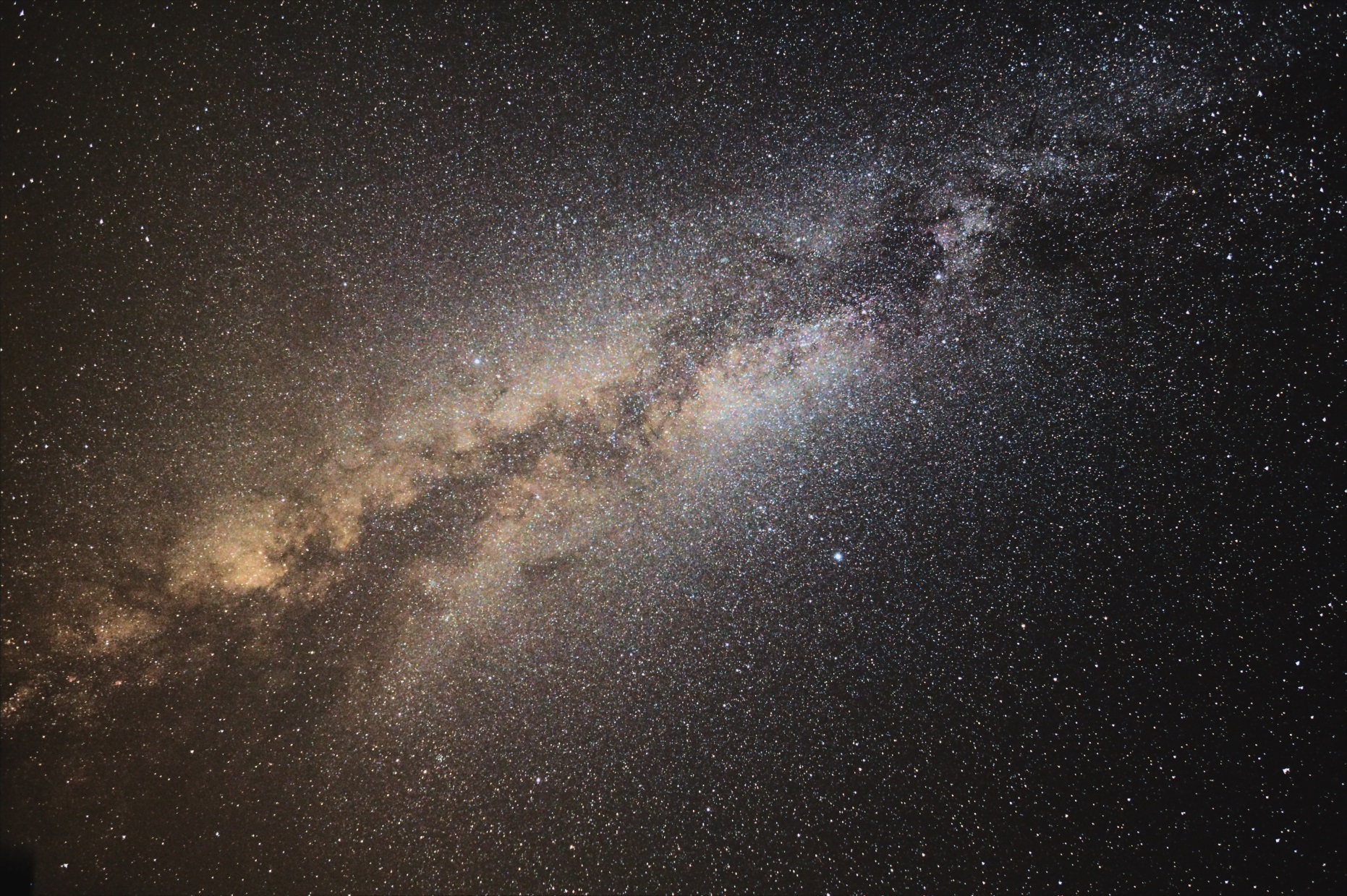 Droga Mleczna. Grzędy, Biebrzański Park Narodowy.
Góry Izerskie
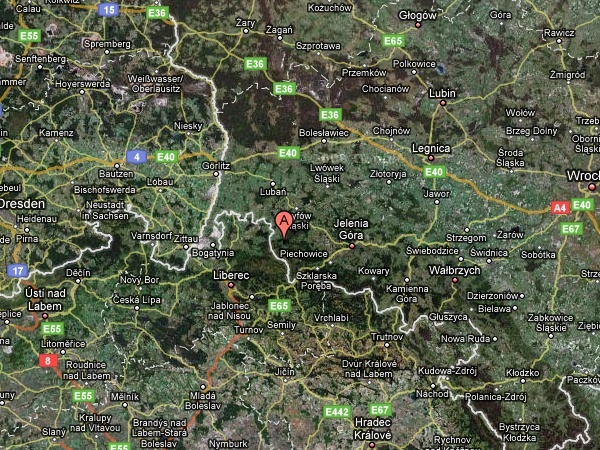 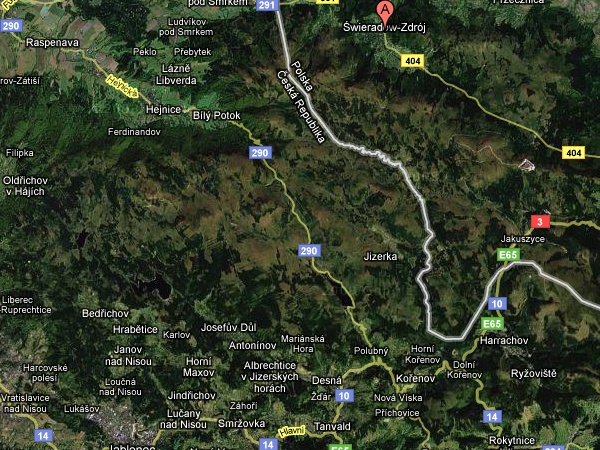 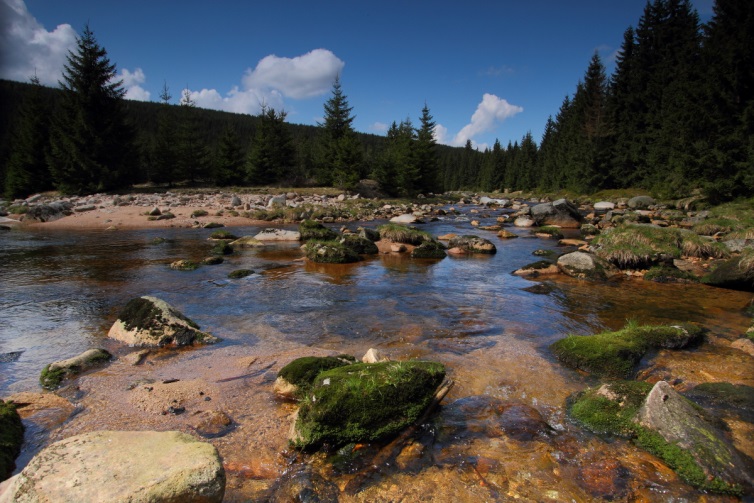 Astronomowie w Górach Izerskich
13-14 V 2006 – 10-ty Rajd Astronomów
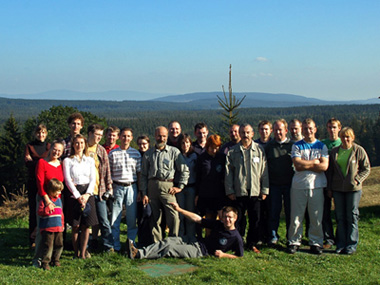 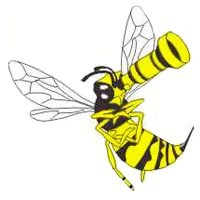 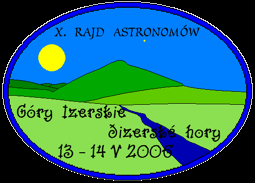 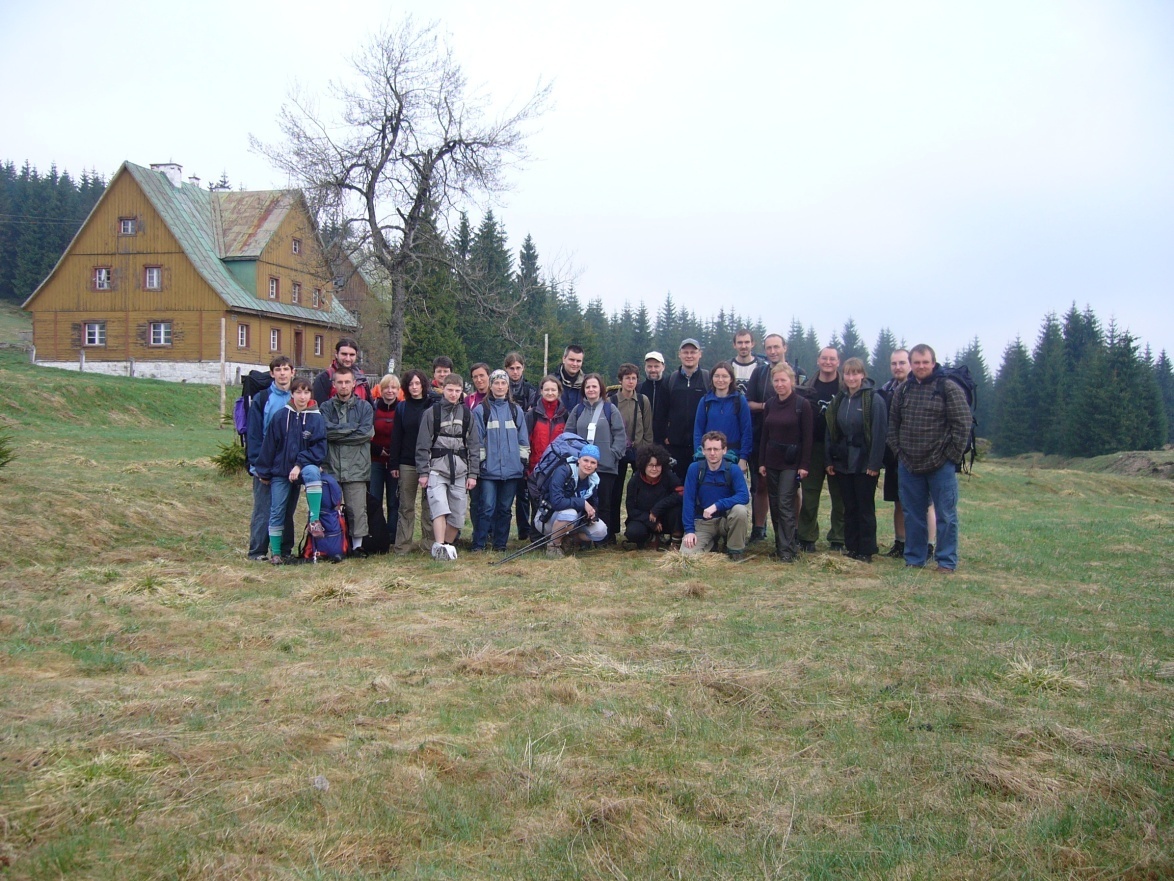 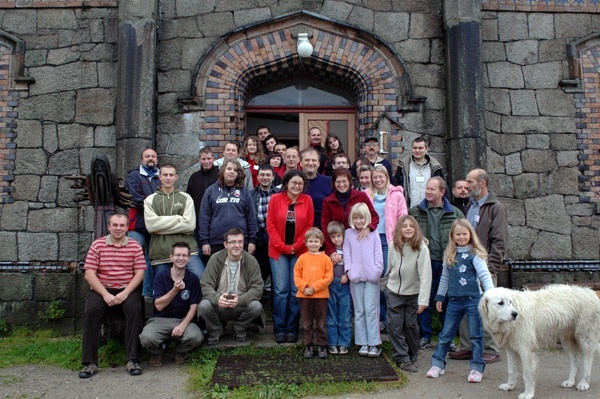 22-24 września 2006 r.
I Ogólnopolskie Spotkania Astronomiczne (OSA)
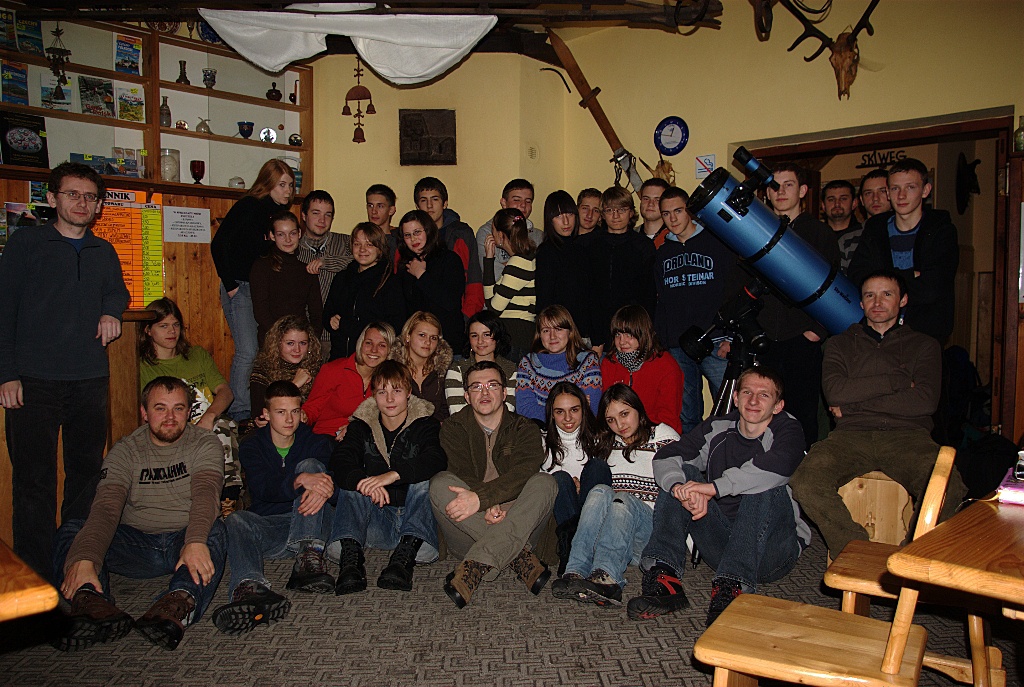 2-gie OSA (09.2007) - rodzi się idea 
Szkolnych Warsztatów Astronomicznych (SWA)
Miesiąc później – pierwsza edycja SWA – 
rodzi się idea Projektów Izerskich
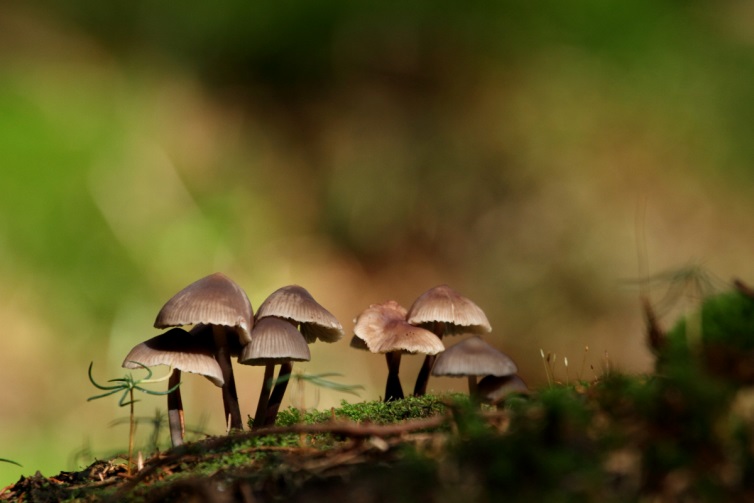 Astro Izery
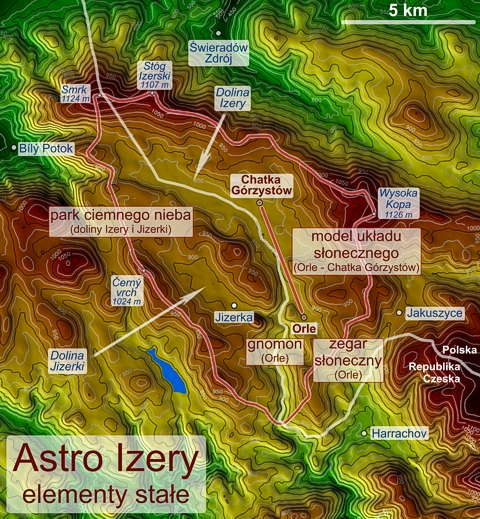 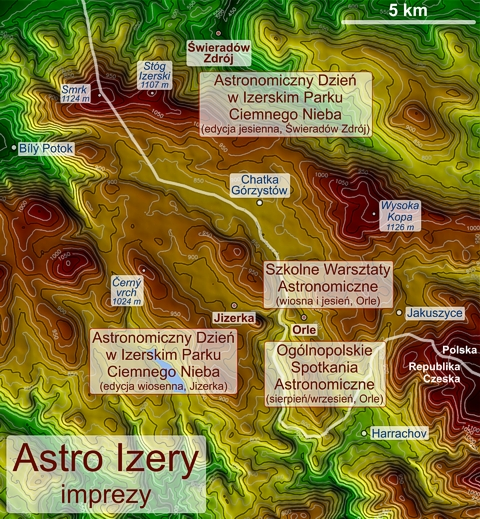 Elementy stałe:

 model Układu Słonecznego
 gnomon i zegar słoneczny
 Izerski Park Ciemnego Nieba
Imprezy cykliczne:

Szkolne Warsztaty Astronomiczne (13)
Ogólnopolskie Spotkania Astronomiczne (8)
Astronomiczny Dzień w IPCN (9)
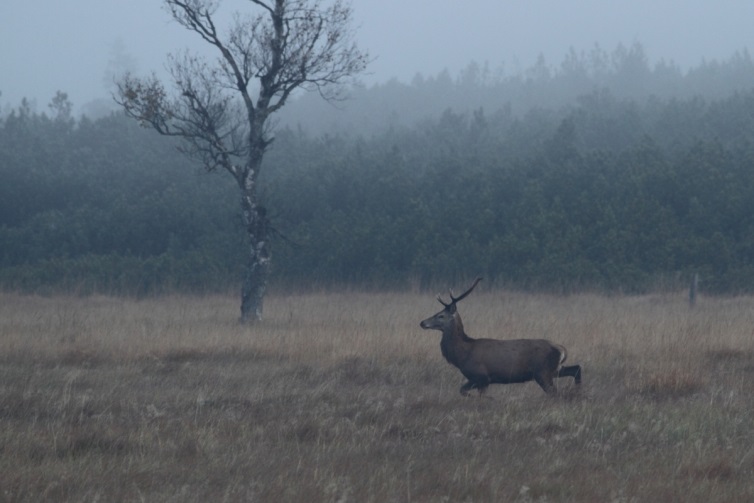 Uniwersytet Izerski. Lekcja 1.
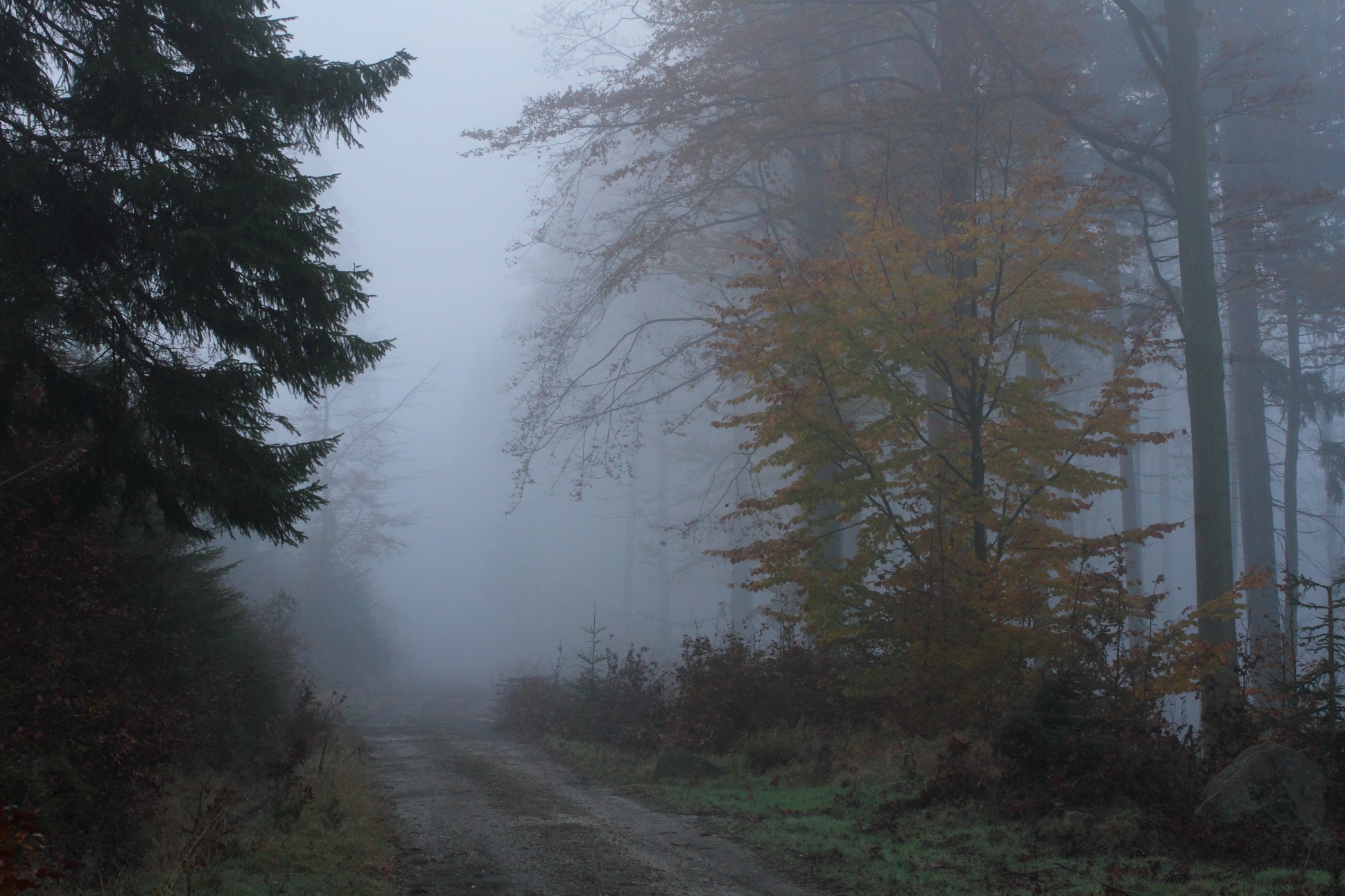 II OSA (7 – 9 września 2007). Zapoznanie z wodnym światem.
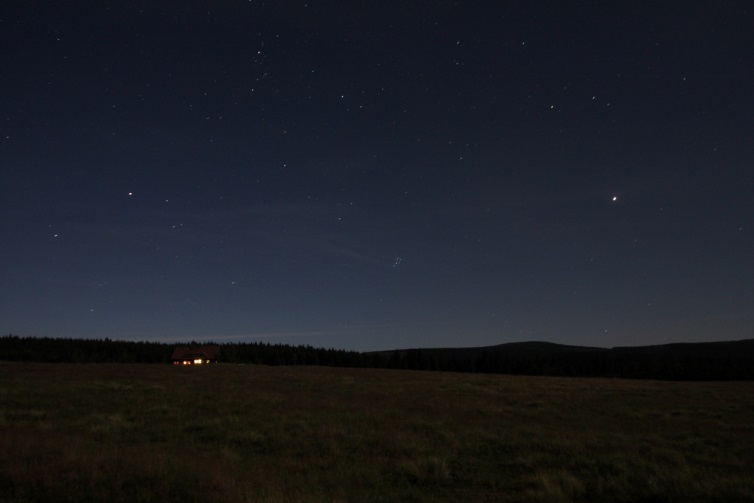 Uniwersytet Izerski. Lekcja 2.
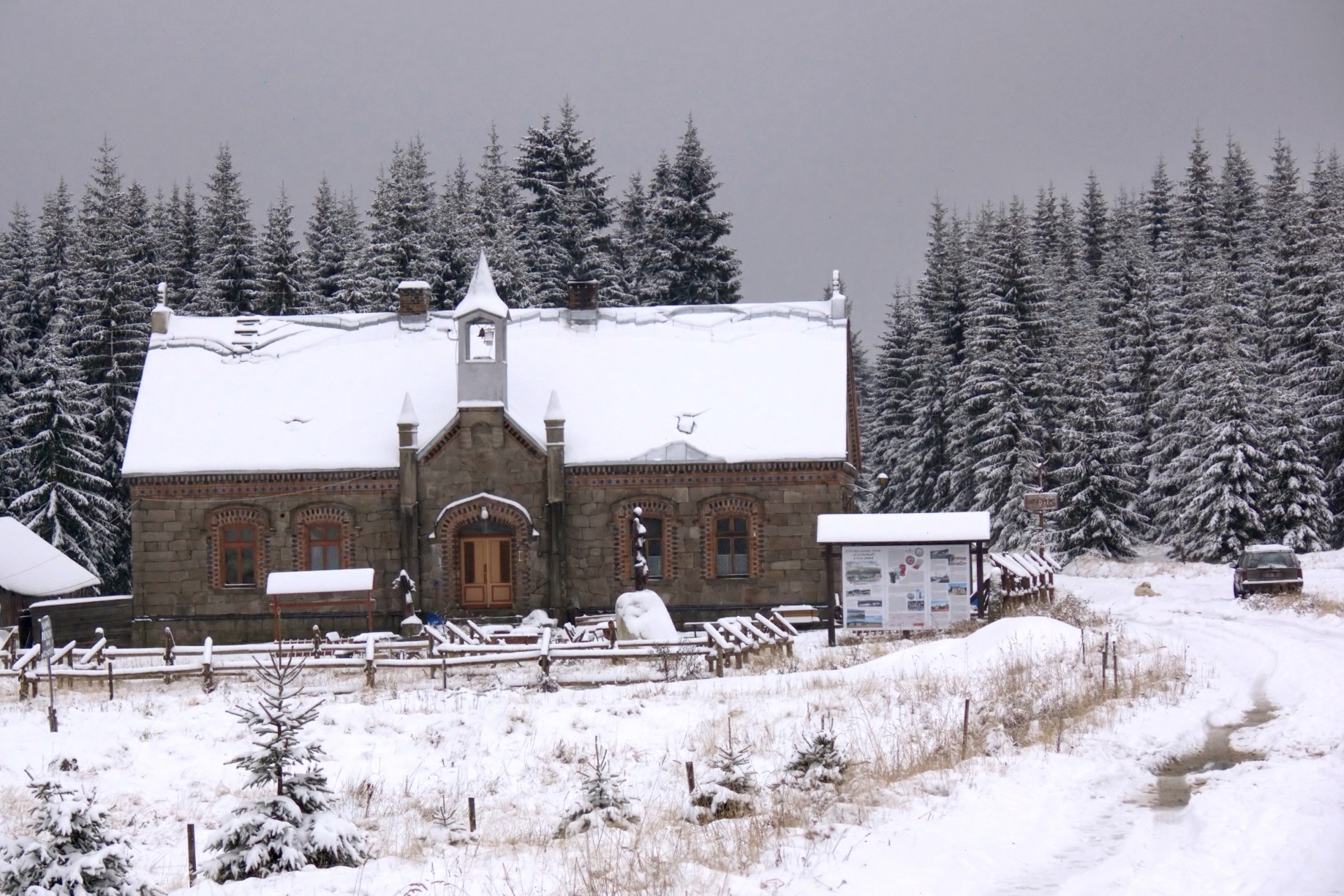 I SWA (5 - 7 listopada 2007). Pierwsze załamanie pogody.
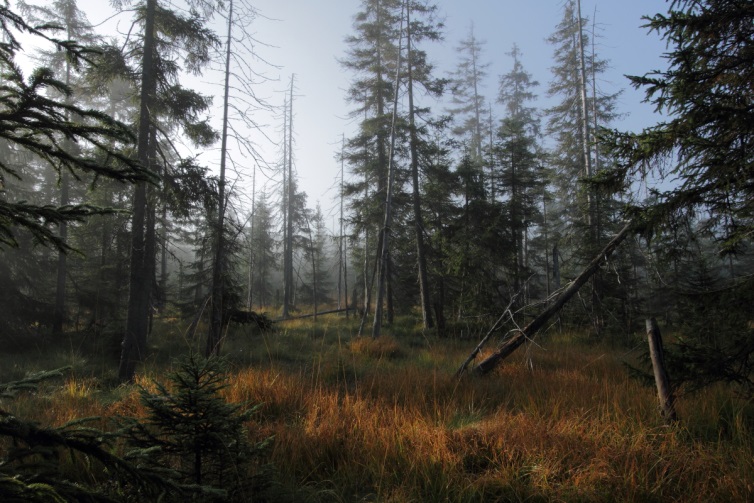 Uniwersytet Izerski. Lekcja 3.
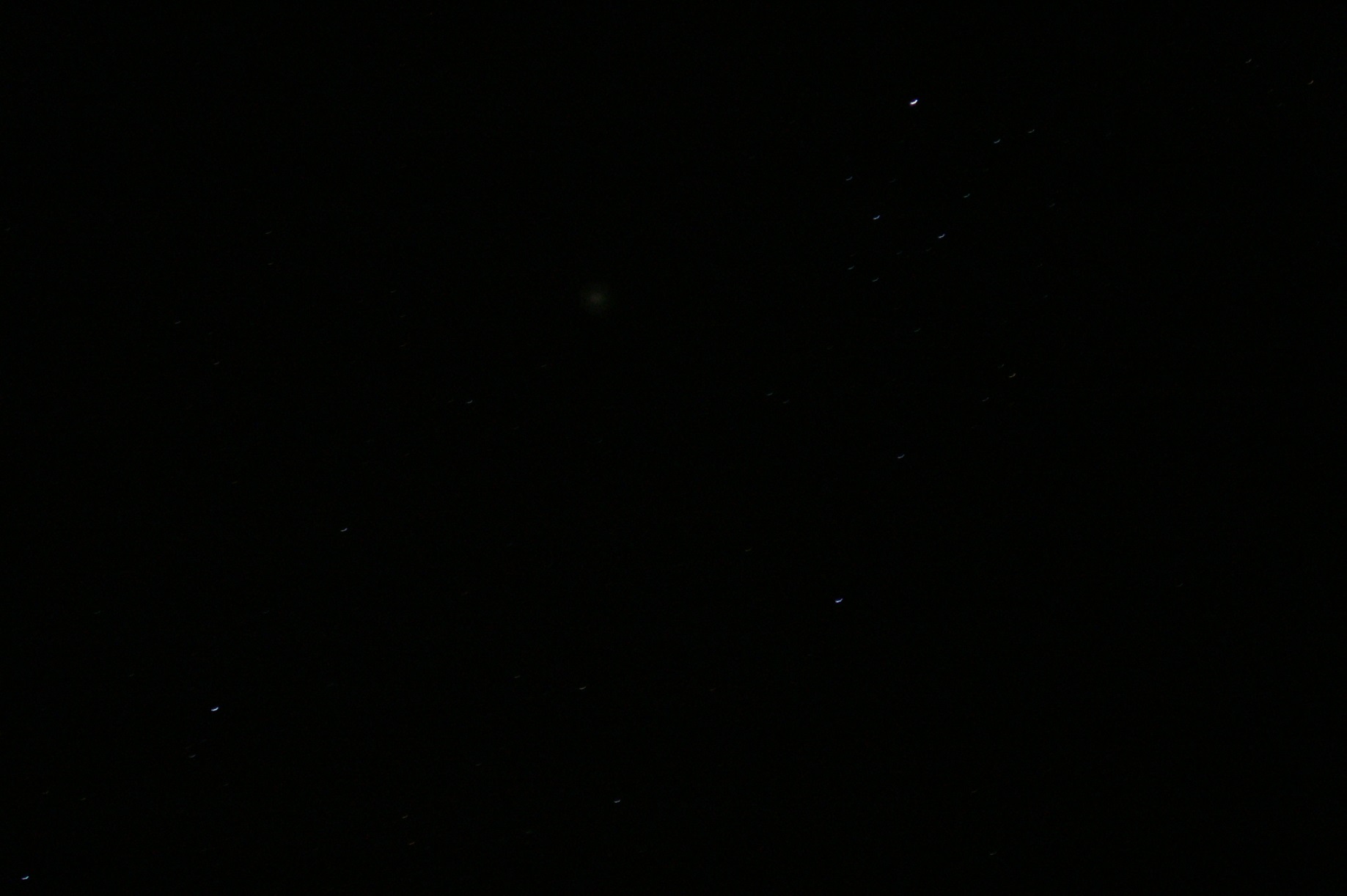 I SWA (5 - 7 listopada 2007). Pierwsza zdjęcie nocnego nieba.
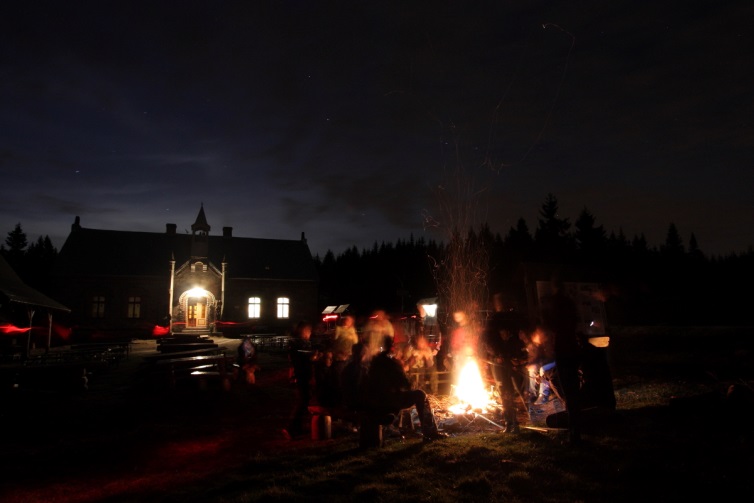 Uniwersytet Izerski. Lekcja 4.
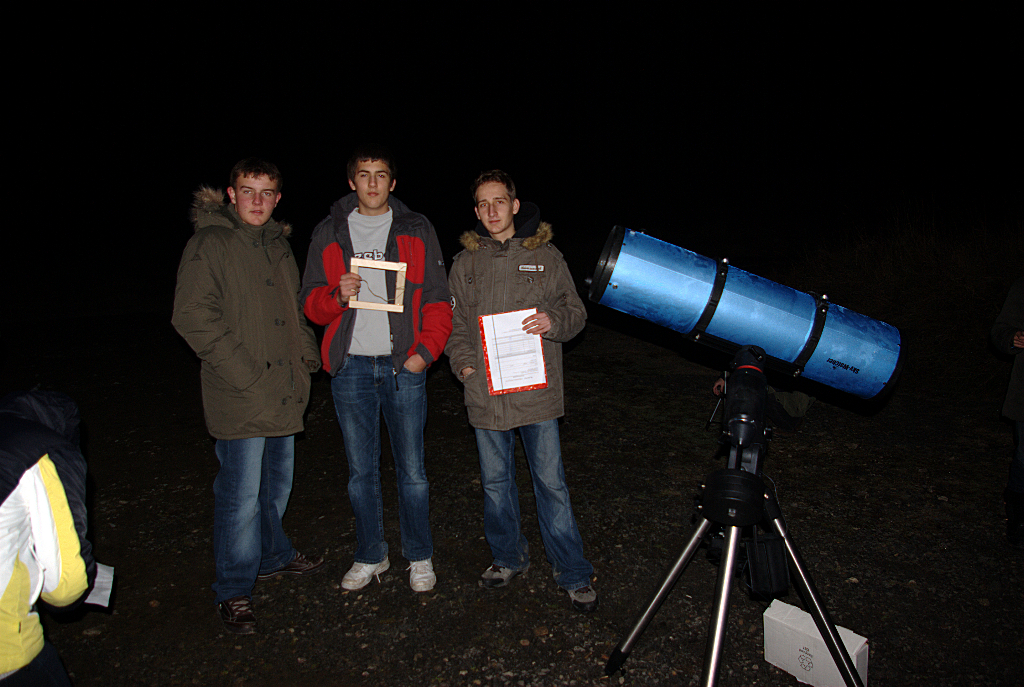 I SWA (5 - 7 listopada 2007). Pierwszy pomiar ciemności.
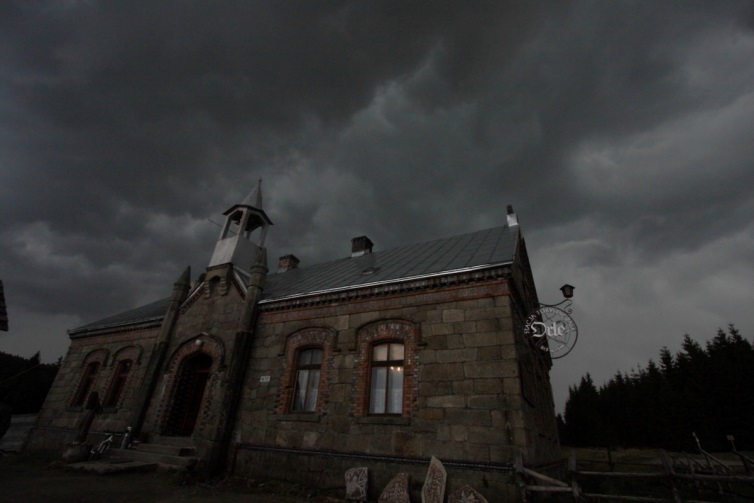 Pomiary jasności nocnego nieba
SWA 1 (listopad 2007)metoda: ramkawynik: 820 gwiazdSWA 4 (kwiecień 2009)metoda: tubawynik: 1890 gwiazdSWA 5 (kwiecień 2010)metoda: tubawynik: 500 gwiazduwaga: pełnia KsiężycaSWA 6 ( 2010)metoda: tubawynik: 1466 gwiazd SWA 8 ( 2011)metoda: tubawynik: 1960 gwiazd Światowy atlas zanieczyszczenia światłametoda: wyliczenia z pomiarów satelitarnychwynik: 700 gwiazdUwaga: liczba gwiazd powyżej 30° nad horyzontem 
(1/2 widocznej sfery niebieskiej) i bez uwzględnienia 
osłaniania przez góry
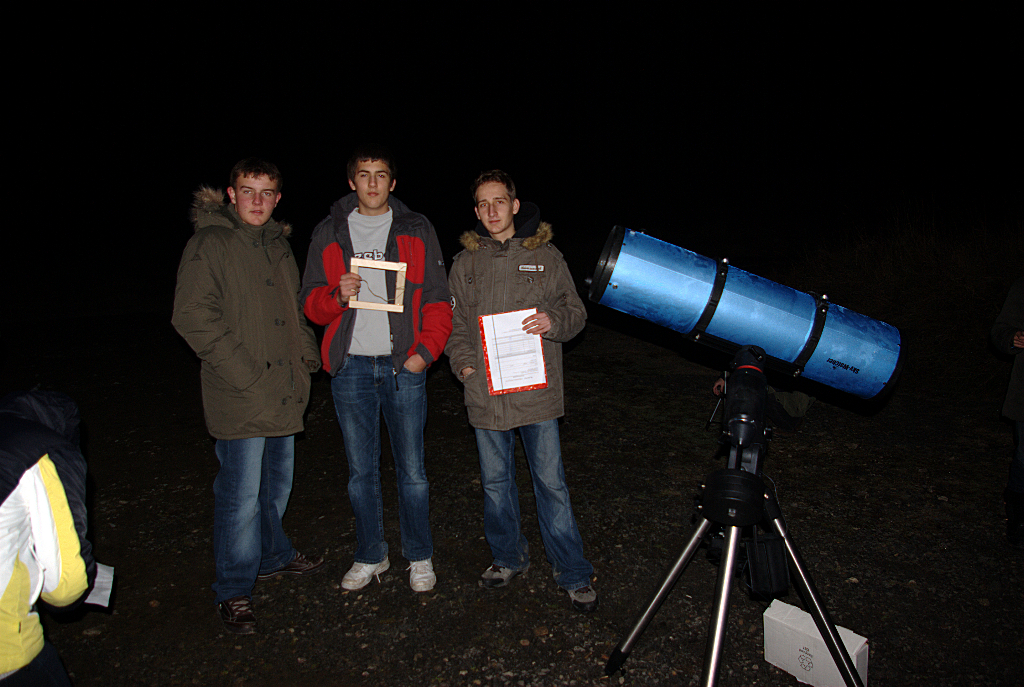 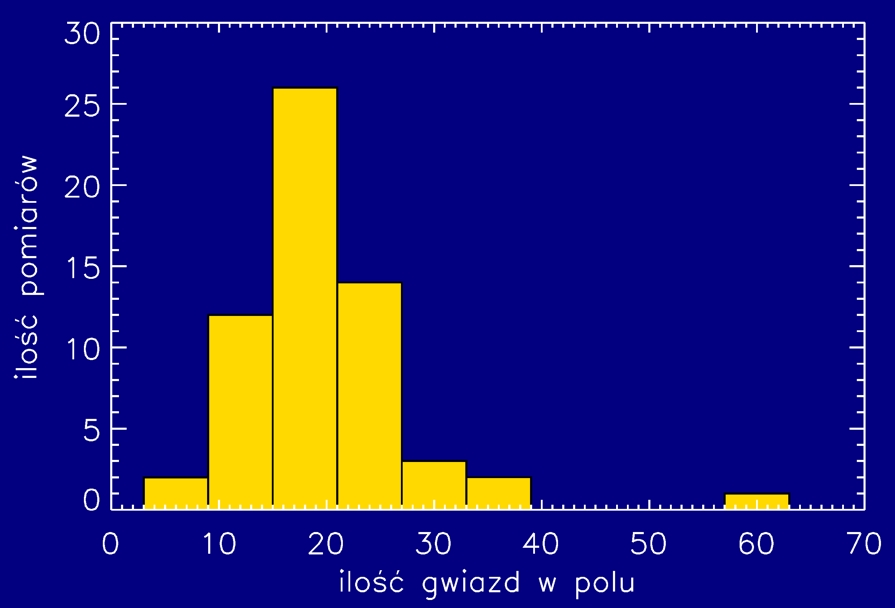 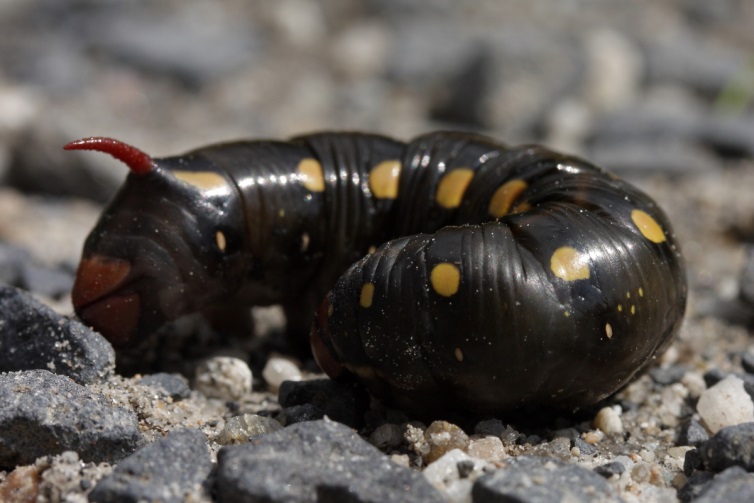 Uniwersytet Izerski. Lekcja 5.
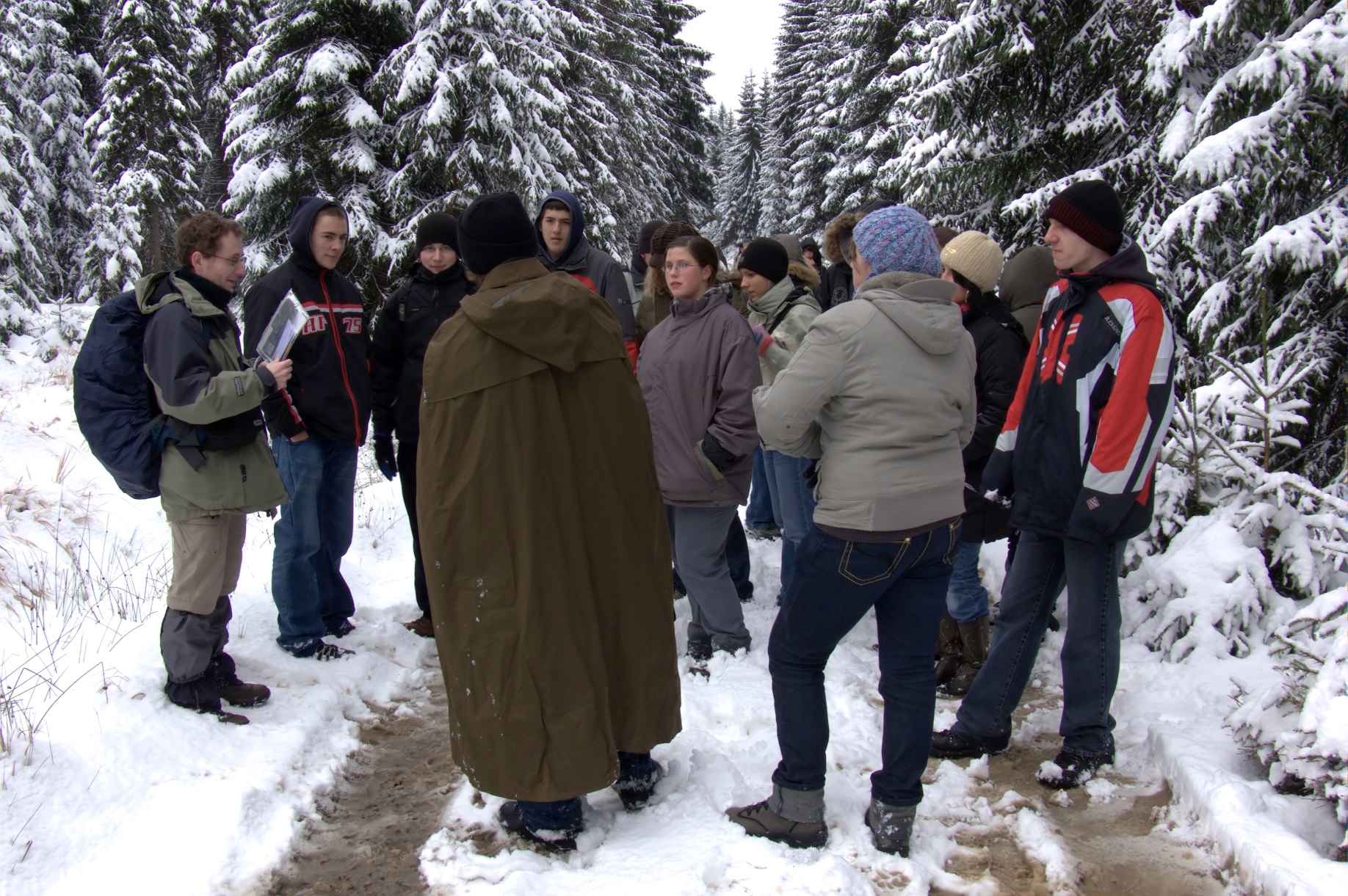 I SWA (5 - 7 listopada 2007). Pierwszy spacer przez Układ Słoneczny.
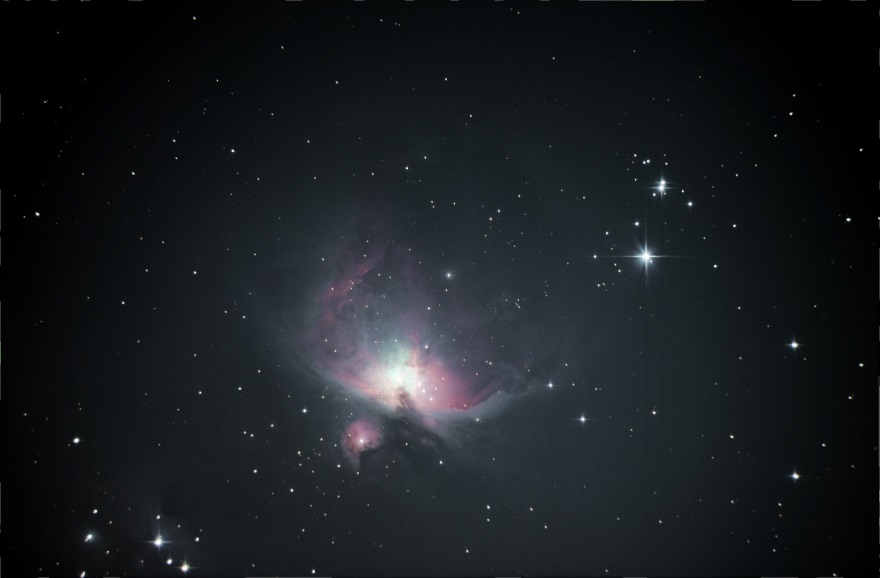 Model Układu Słonecznego
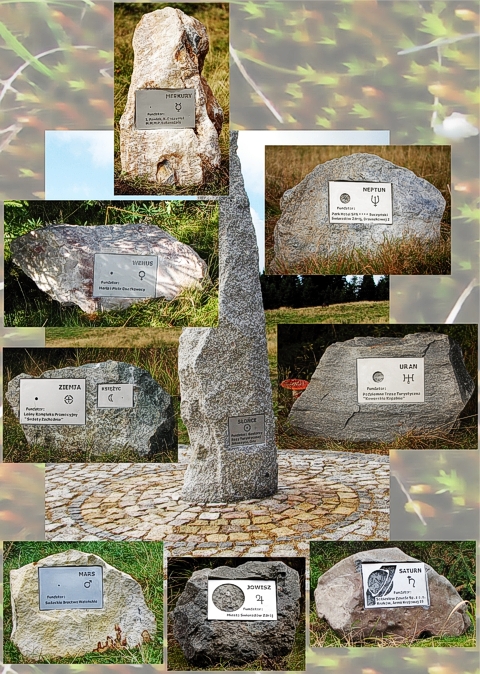 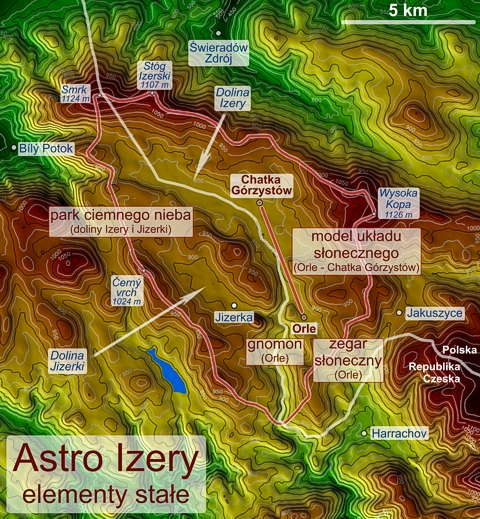 Planety karłowate: Ceres, Pluton, Haumea, Makemake, Eris
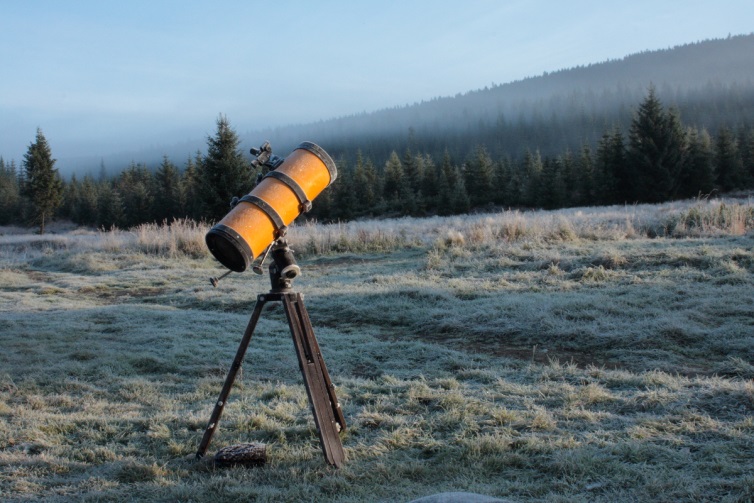 Uniwersytet Izerski. Lekcja 6.
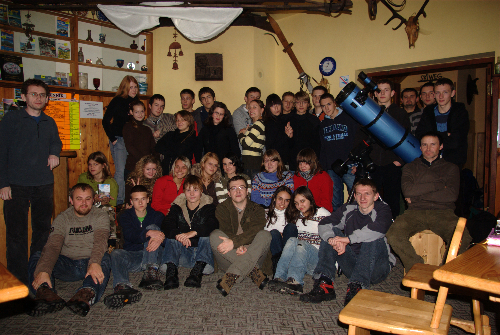 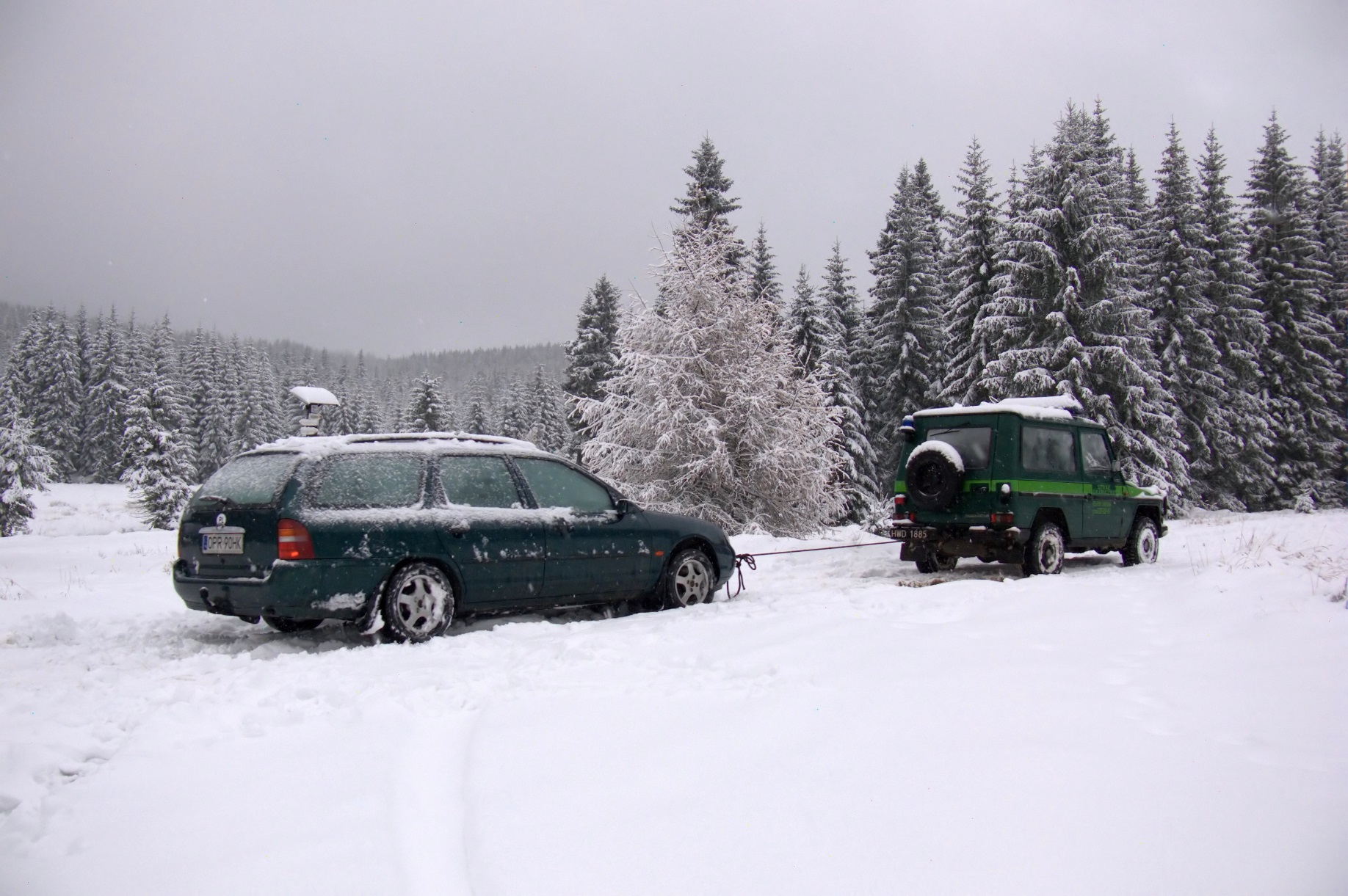 I SWA (5 - 7 listopada 2007). Pierwsza lekcja jazdy izerskiej.
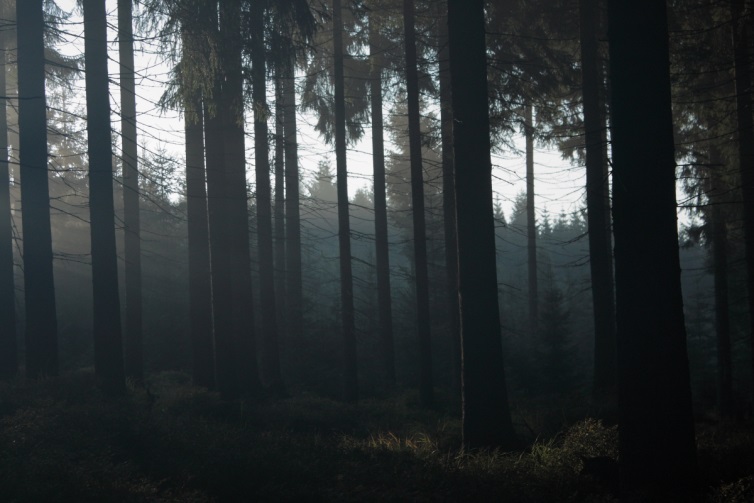 Uniwersytet Izerski. Lekcja 7.
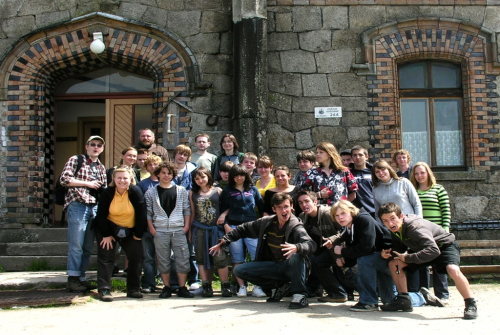 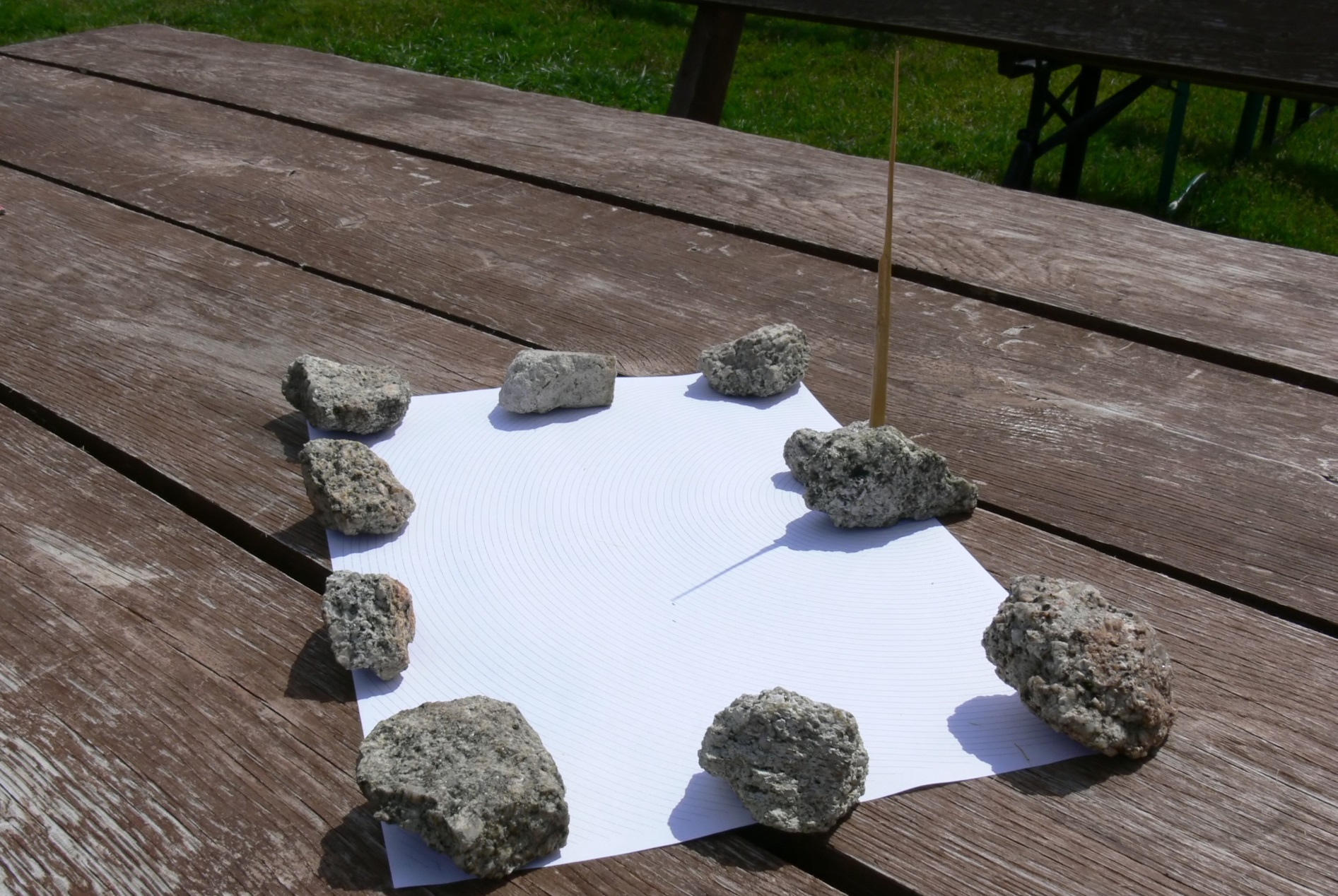 II SWA (26 - 28 maja 2008). Pierwszy gnomon i opalenizna.
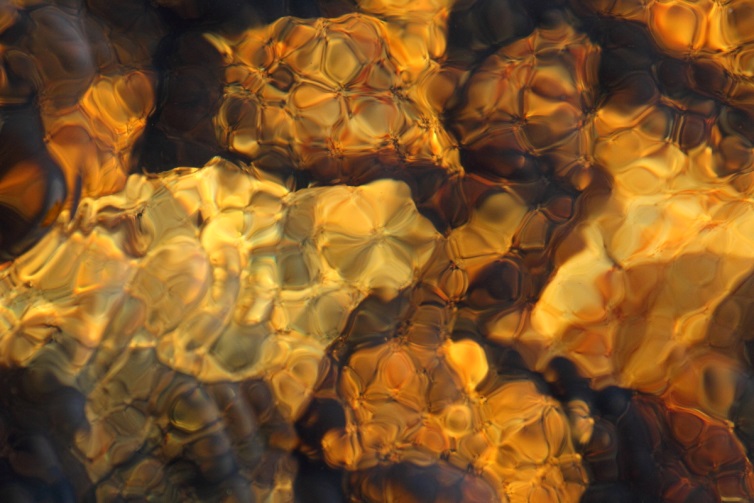 Uniwersytet Izerski. Lekcja 8.
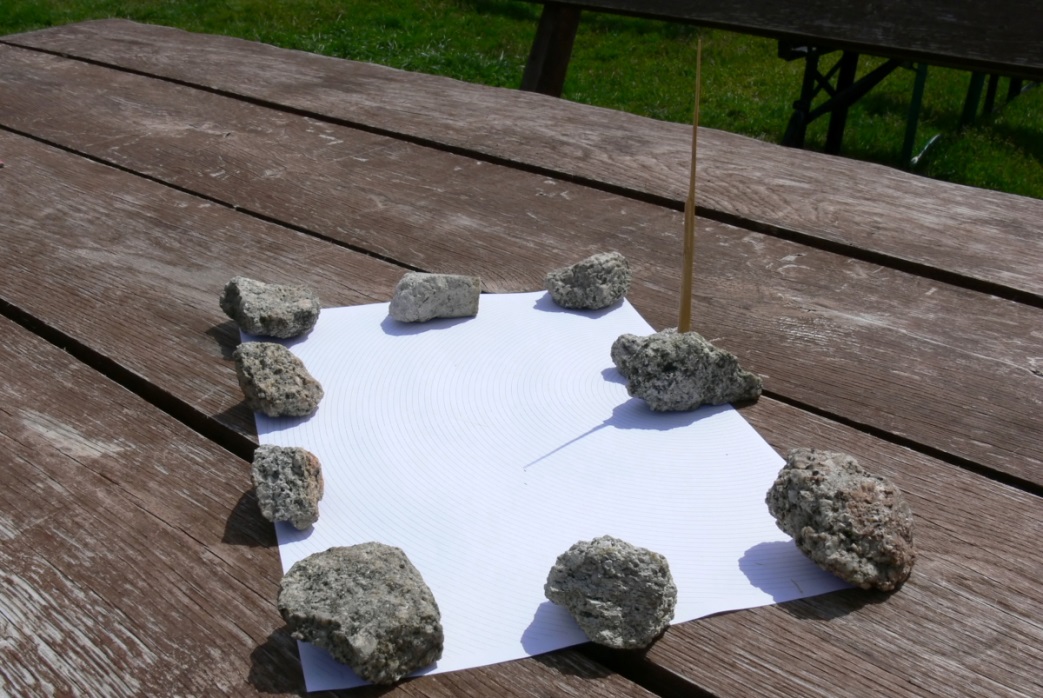 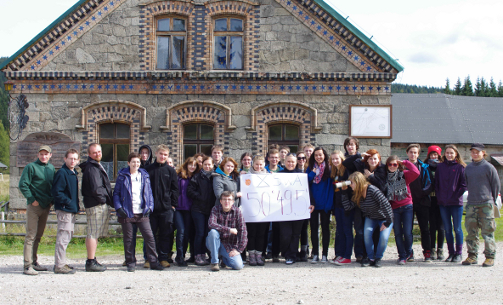 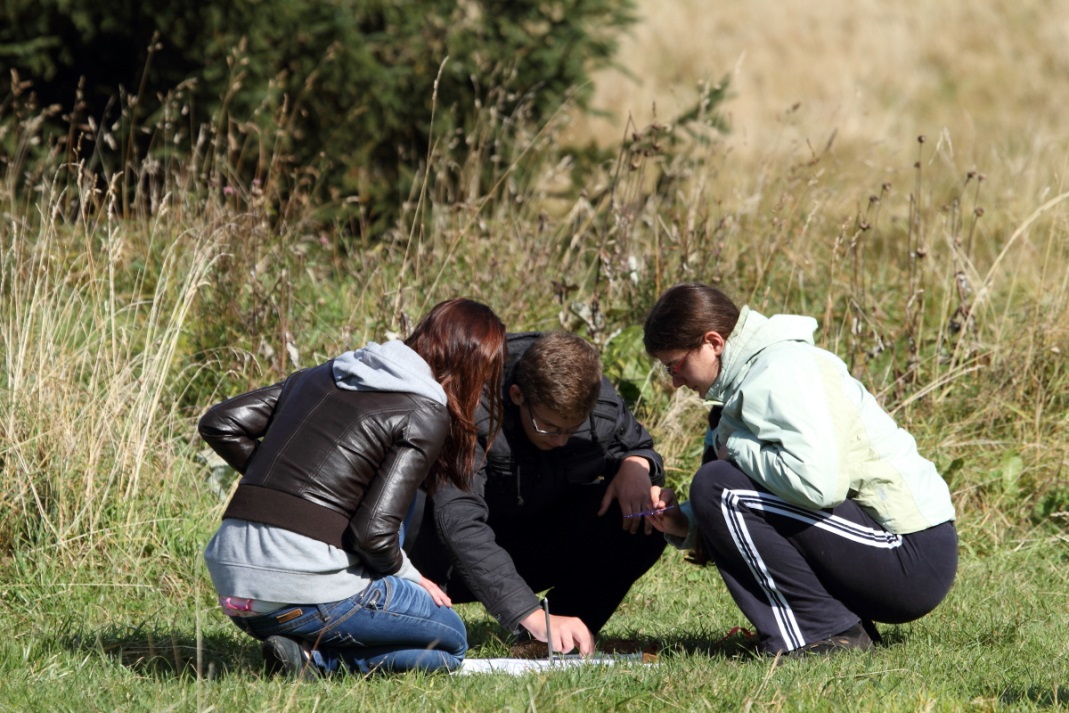 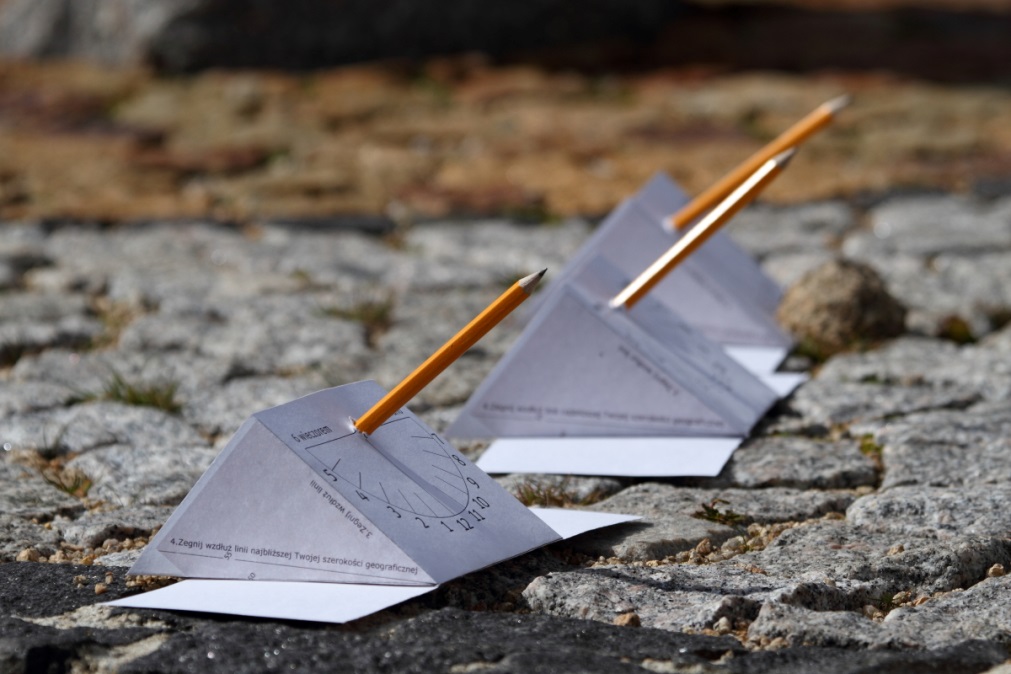 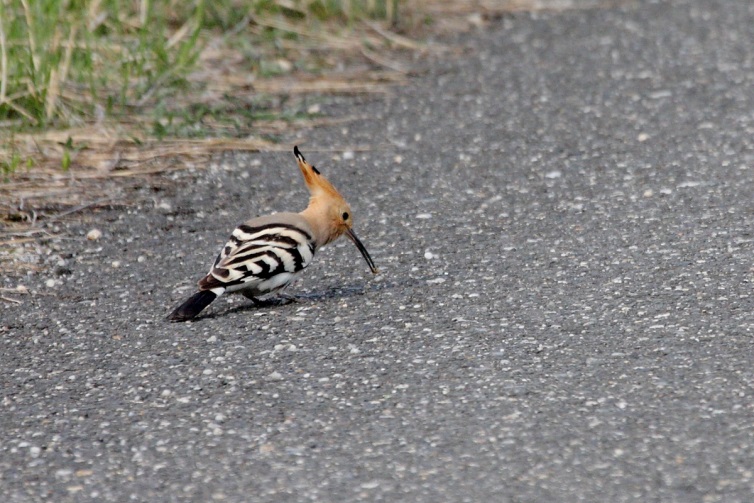 Uniwersytet Izerski. Lekcja 9.
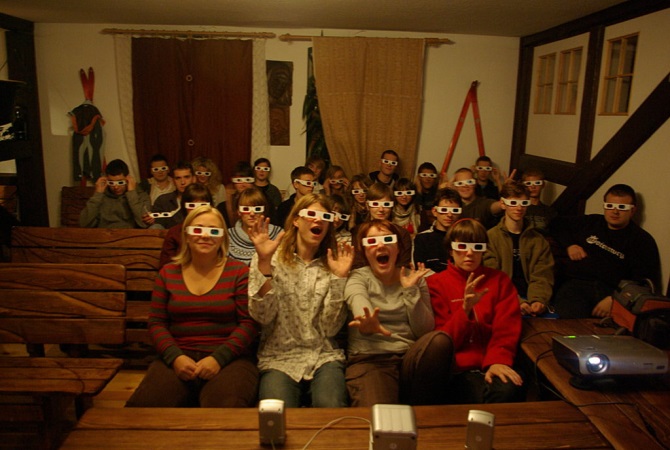 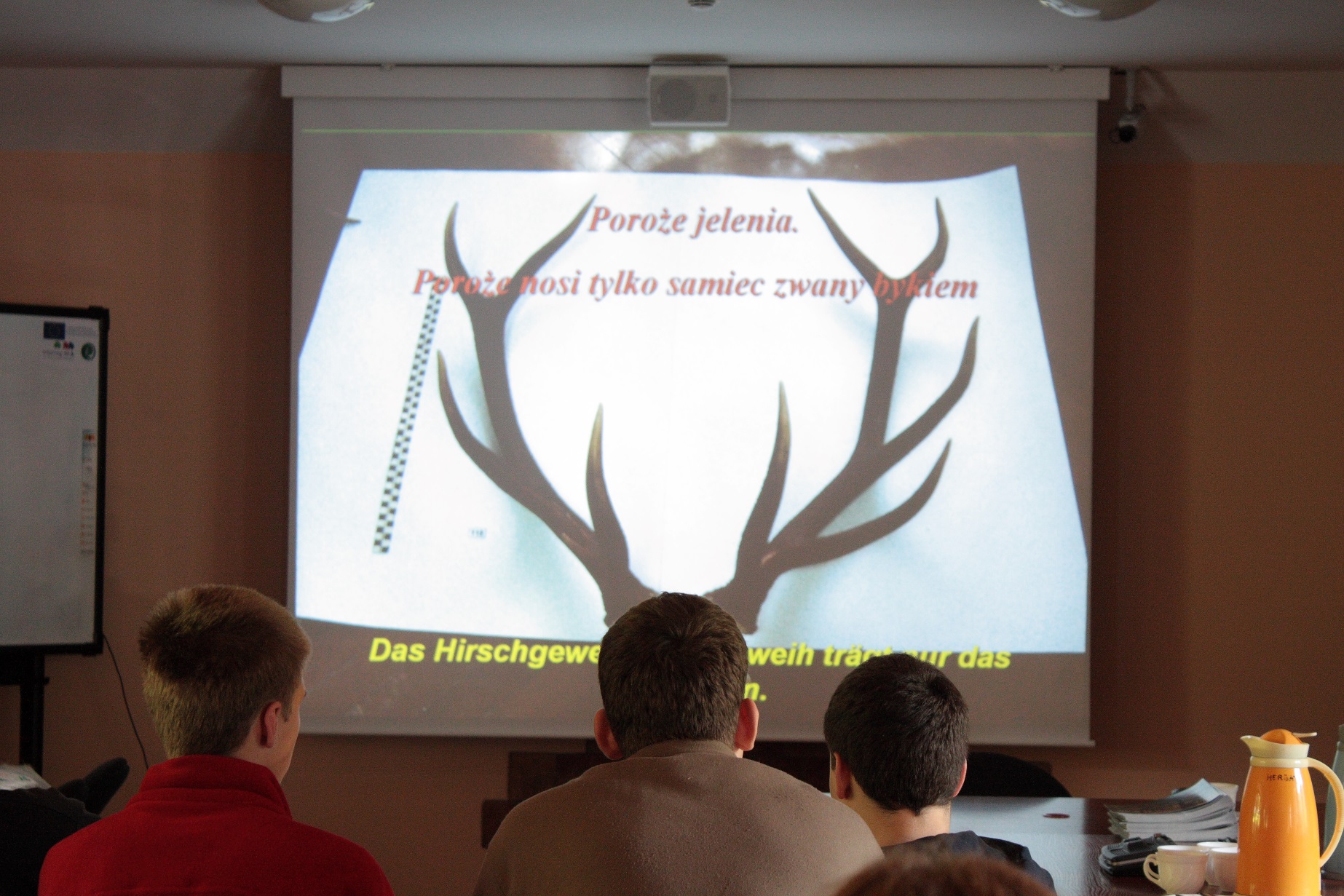 III SWA (29 września - 2 października 2008). Pierwsza wizyta w CK LKP Sudety Zachodnie.
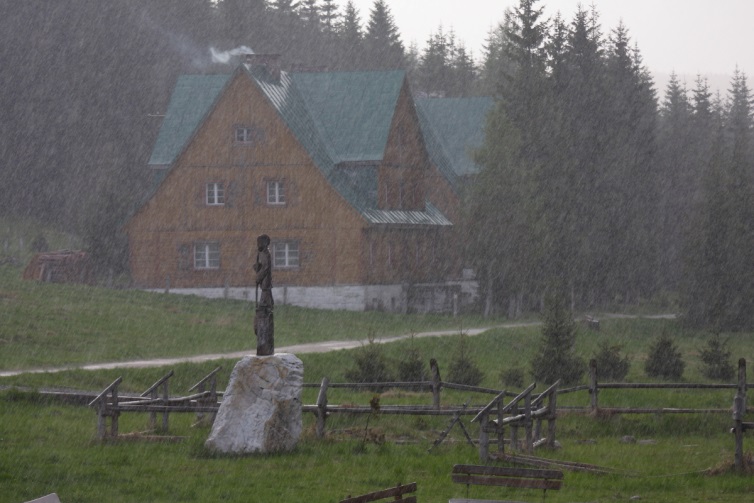 Uniwersytet Izerski. Lekcja 10.
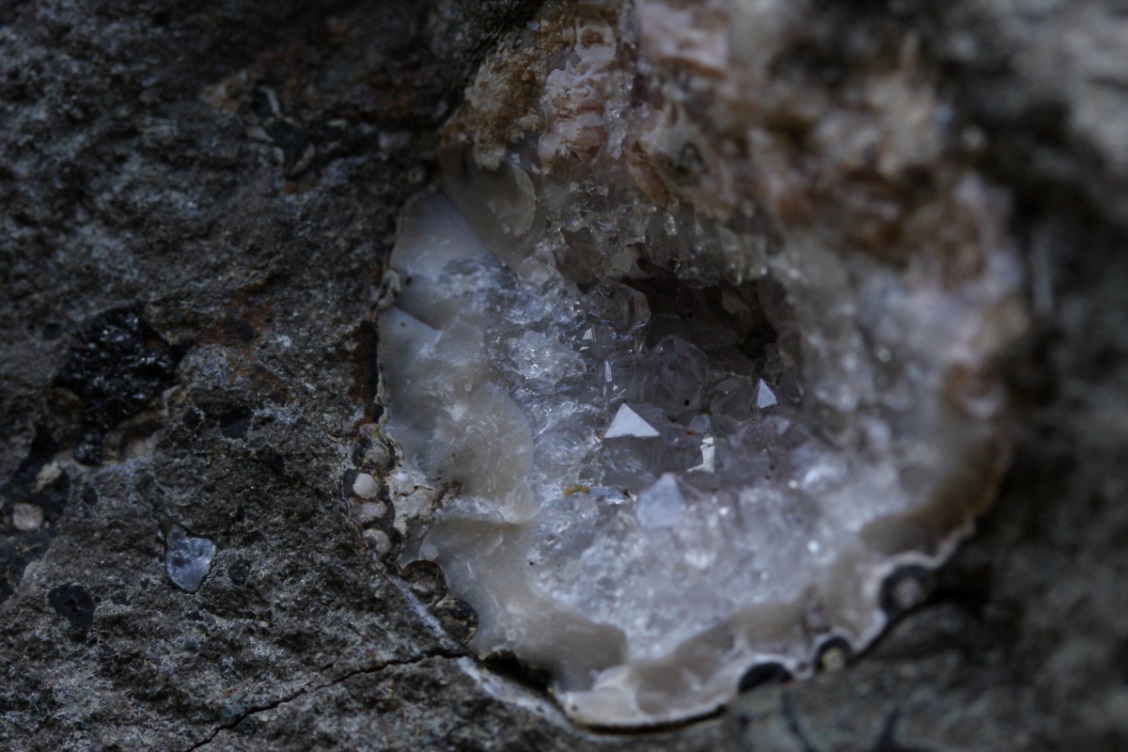 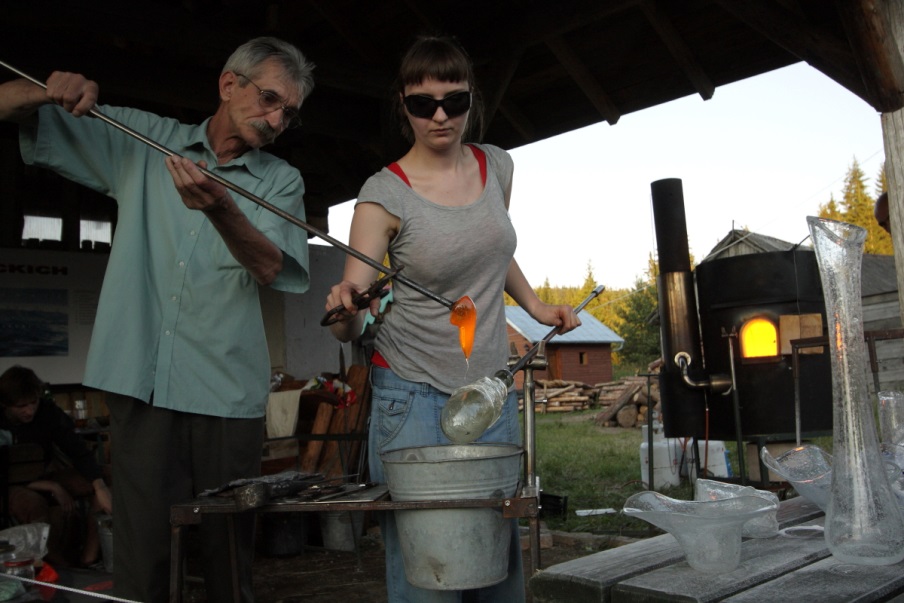 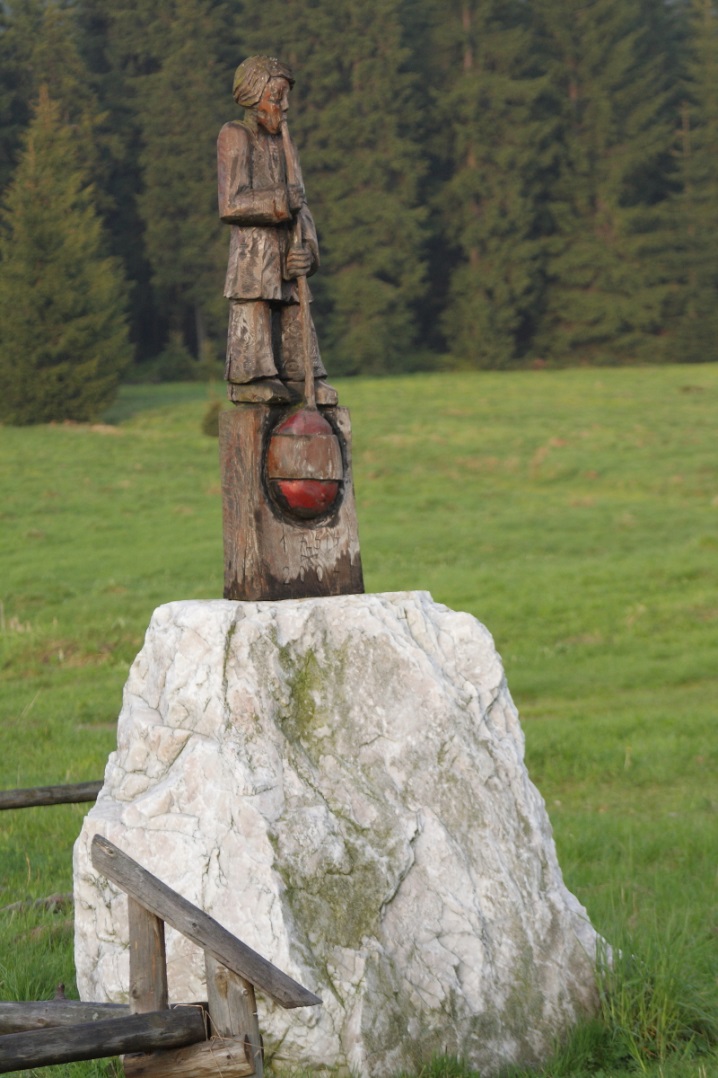 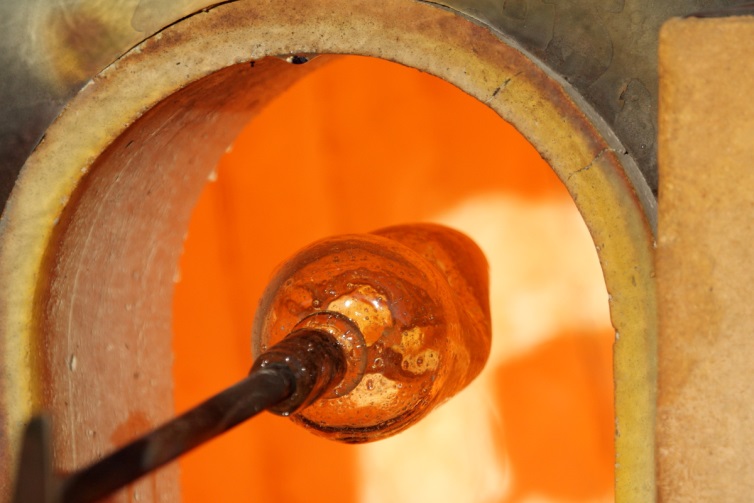 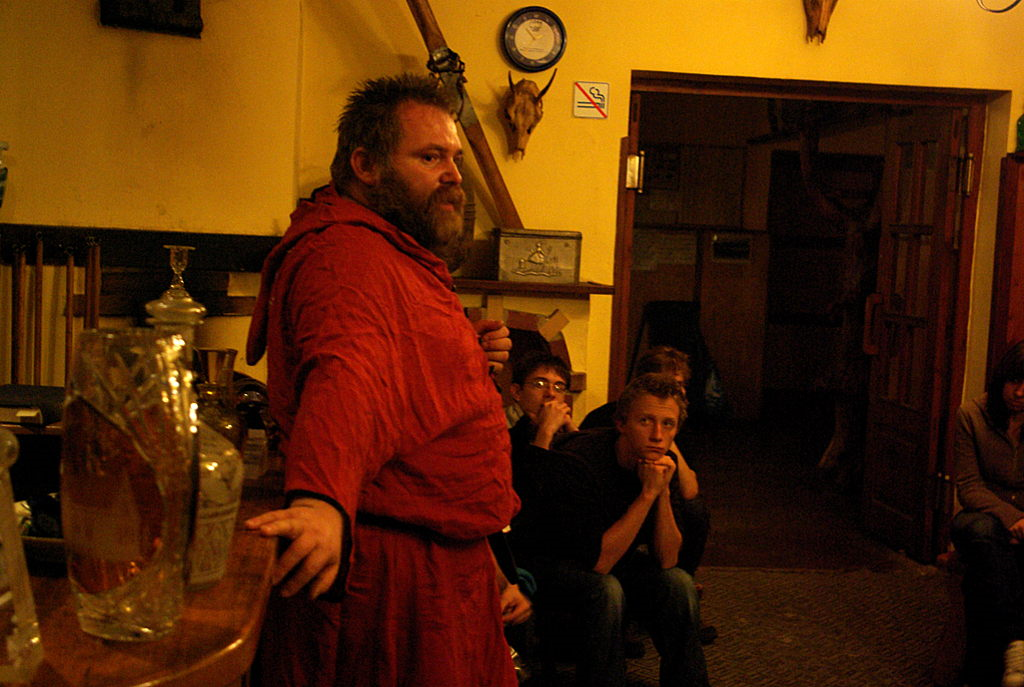 Walończycy, szkło i katastrofa ekologiczna, czyli świat jest skomplikowany
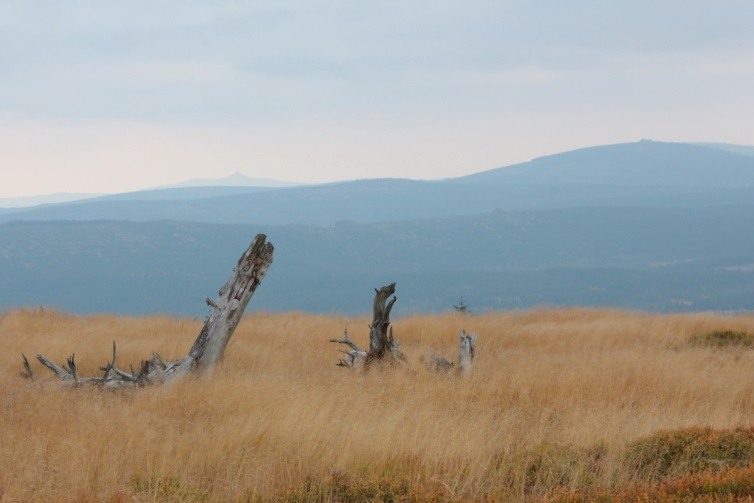 Uniwersytet Izerski. Lekcja 11.
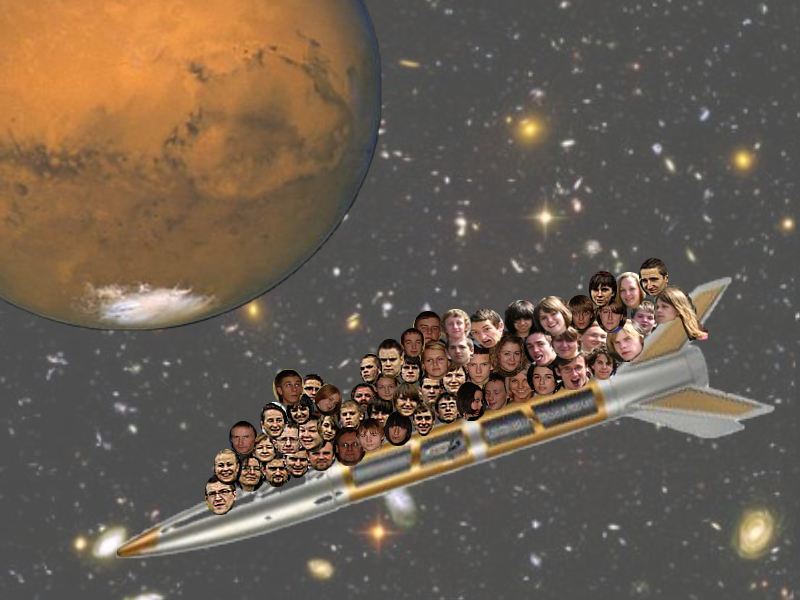 LECIMY NA MARSA?
IV SWA (27-30 kwietnia 2009). Pierwsza praca zespołowa.
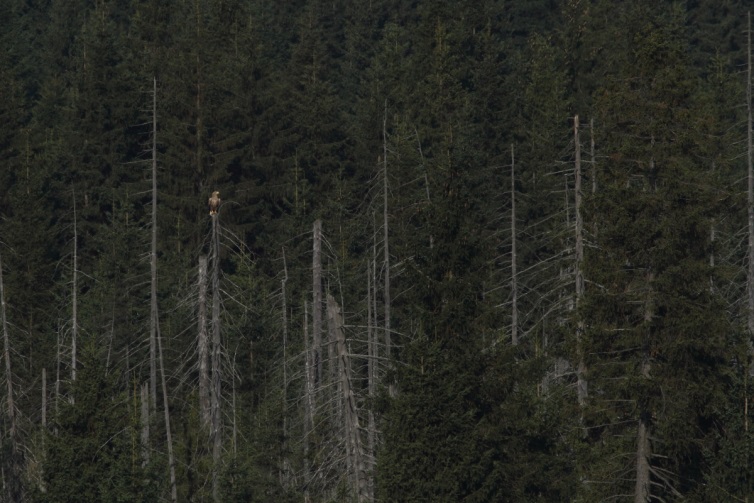 Uniwersytet Izerski. Lekcja 12.
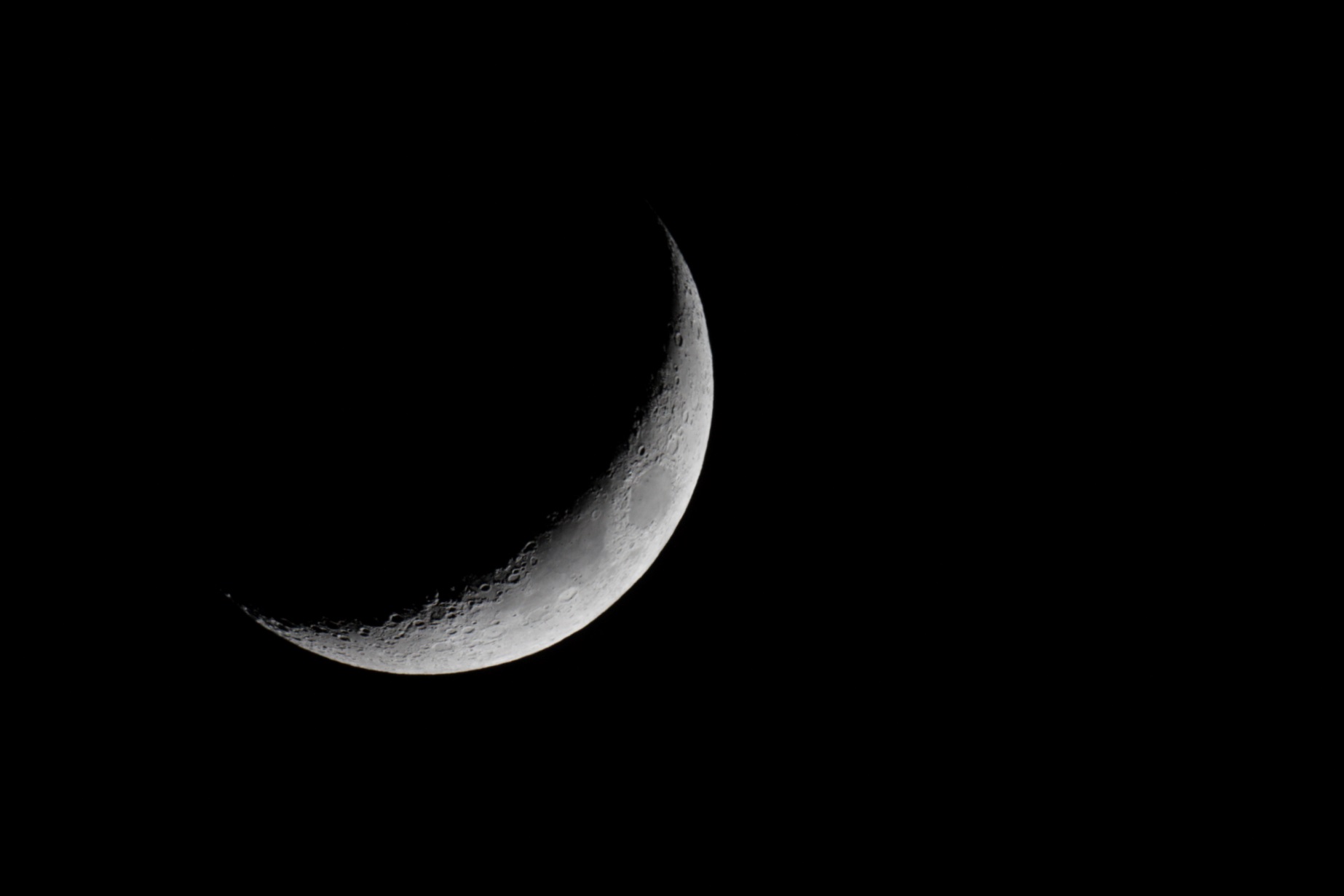 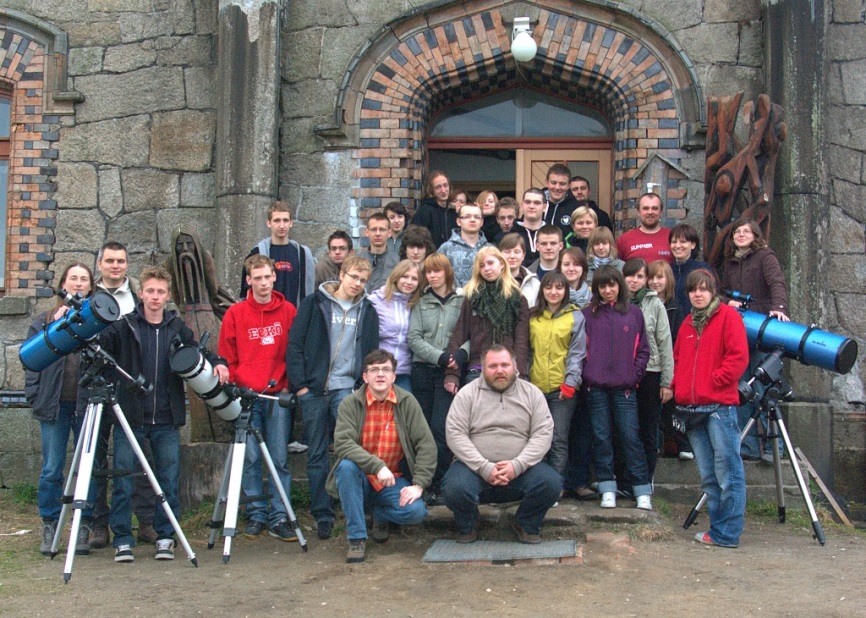 IV SWA (27-30 kwietnia 2009). Pierwsze zdjęcie uczniów.
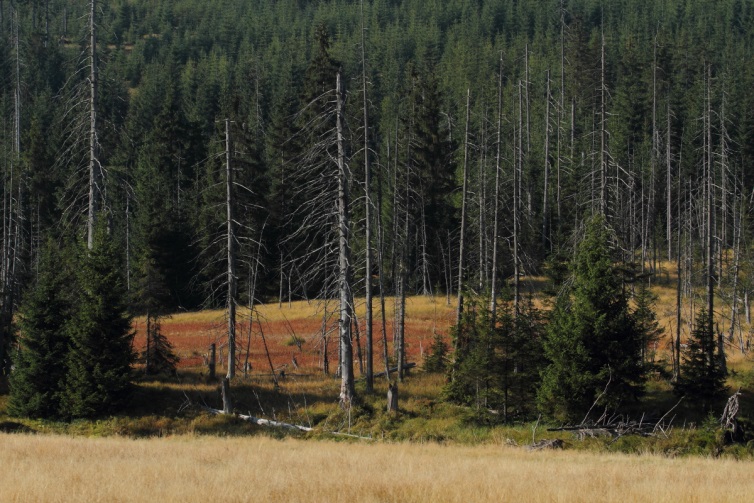 Uniwersytet Izerski. Lekcja 13.
Jesień 2009. Pierwsza przerwa.
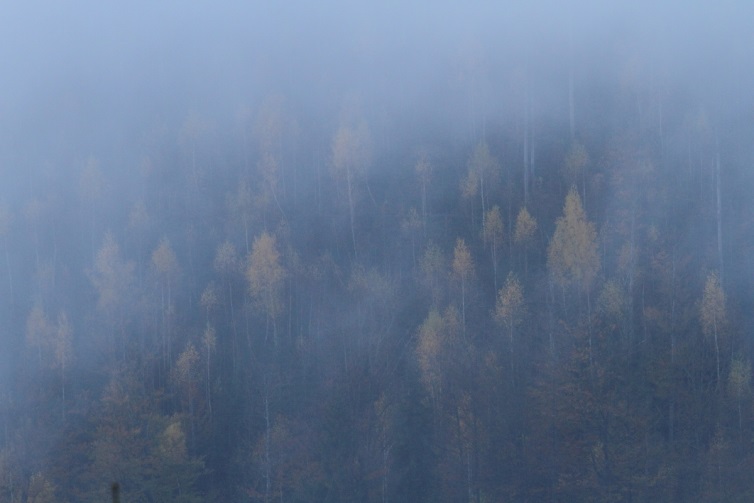 Suma doświadczeń.
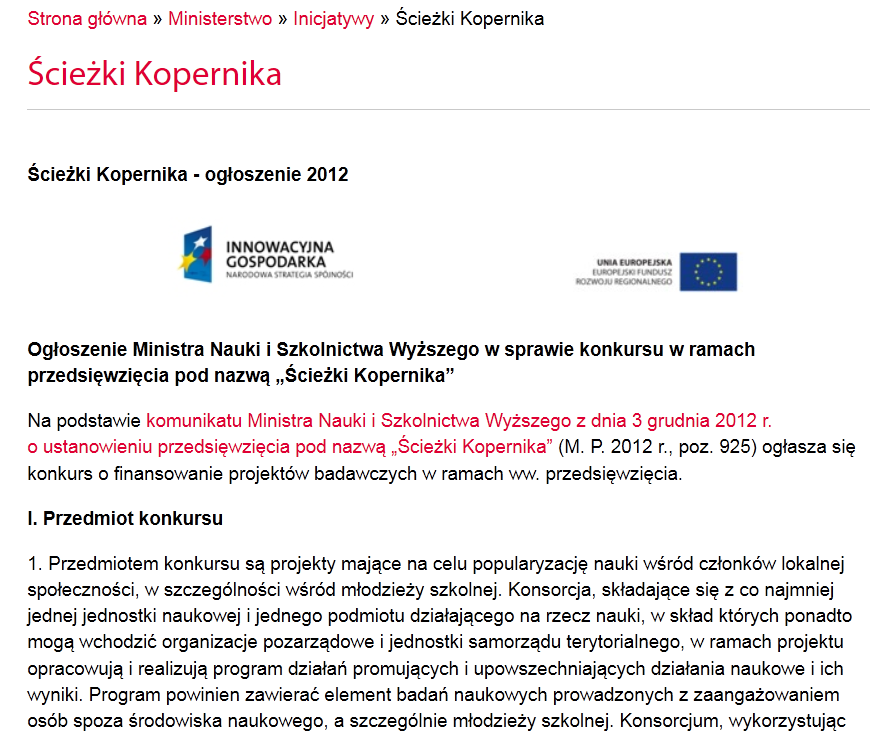 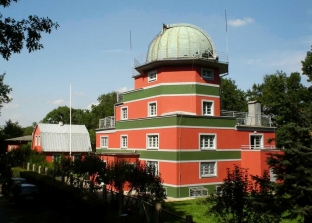 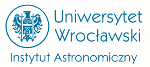 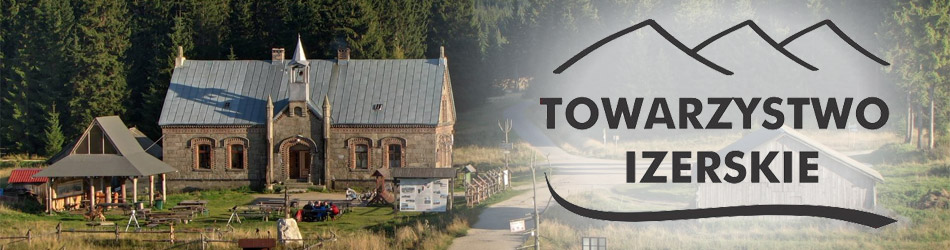 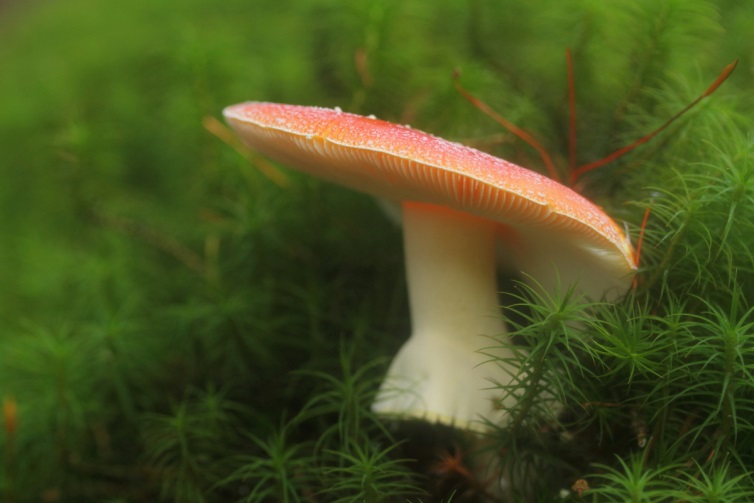 Projekt Wygasz.
Nazwa
Wygasz. Innowacyjny projekt badania zanieczyszczenia światłem w województwie dolnośląskim przy udziale uczniów i nauczycieli szkół średnich.

Realizowany przez
konsorcjum Unizery (Uniwersytet Wrocławski i Towarzystwo Izerskie)

Planowany okres realizacji projektu 
18 miesięcy
 
Planowany termin zakończenia projektu
31.12.2014
 
Liczba wykonawców projektu, w tym pracowników naukowych;
10 osób w tym pracowników naukowych 7 osób
 
Planowane nakłady ogółem na realizację projektu
200 000 PLN 

Główny cel
Podniesienie poziomu wiedzy w społeczeństwie na temat zasięgu i skutków zanieczyszczenia światłem.
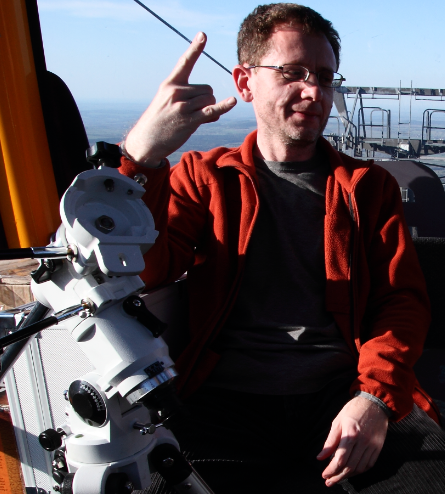 dr Sylwester Kołomański
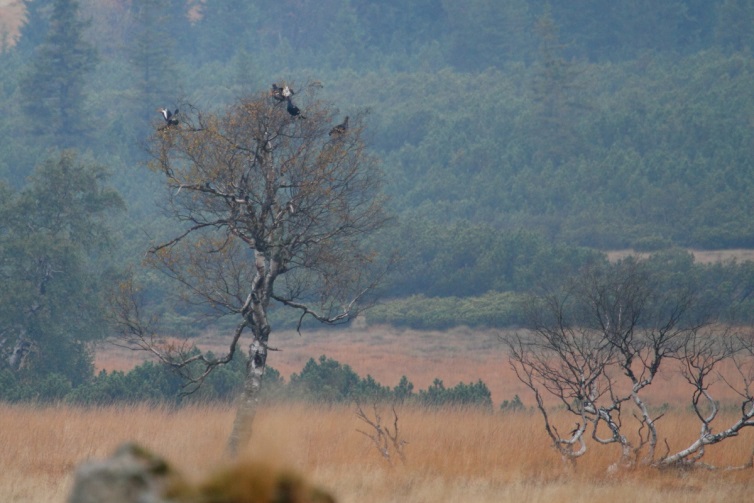 Efekt końcowy.
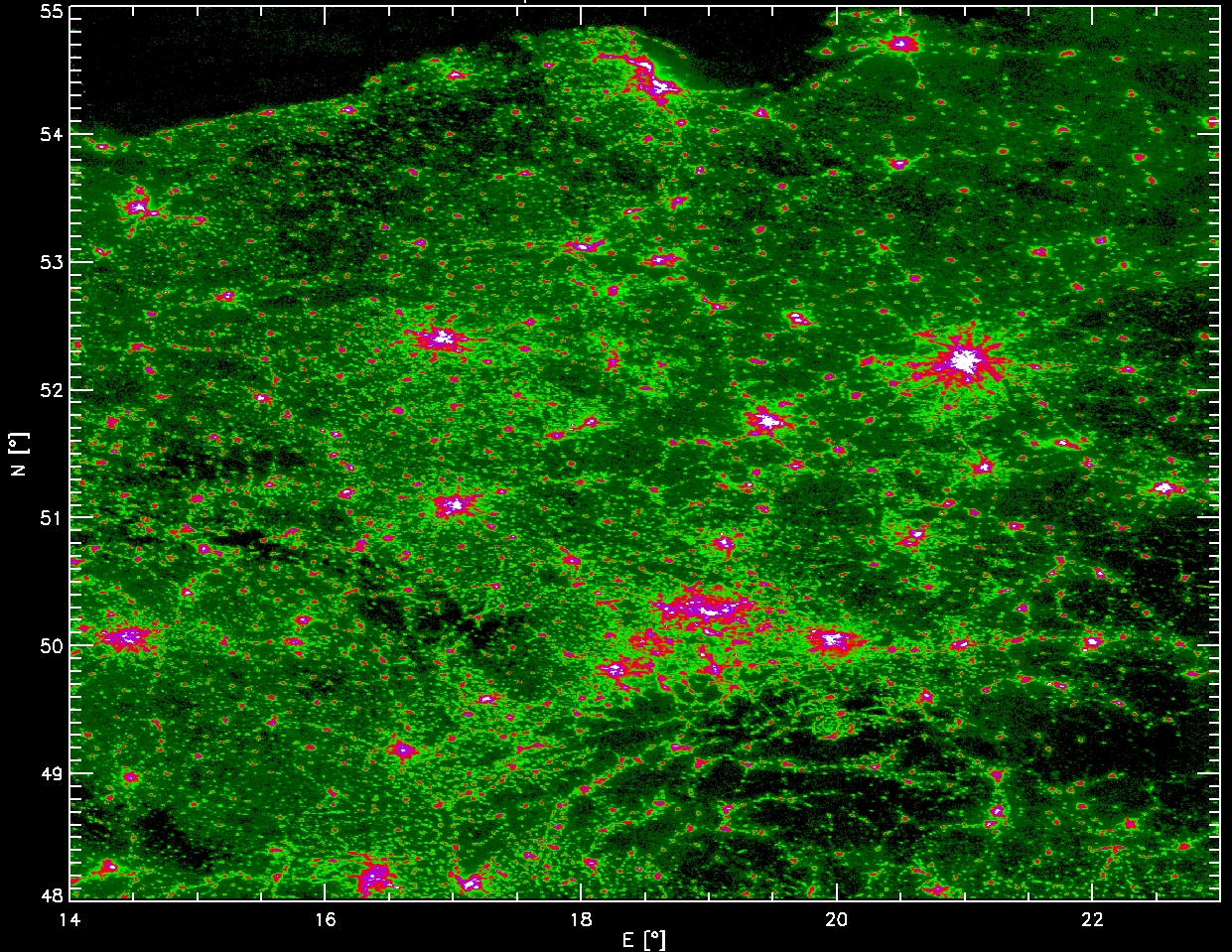 Wykorzystanie masowych 
obserwacji z udziałem
uczniów pozwoli na 
uśrednienie wyników
i stworzenie mapy 
zanieczyszczenia światłem
dla terenu Polski








www.wygasz.edu.pl
wygasz@astro.uni.wroc.pl
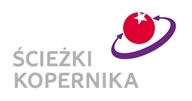 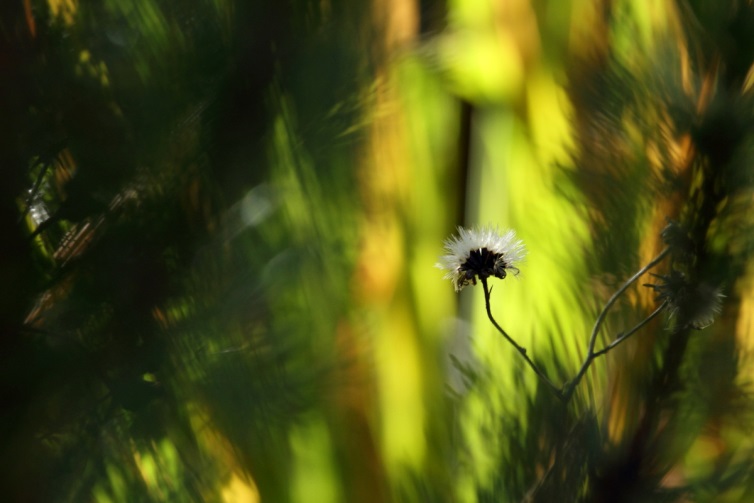 Strona projektu.
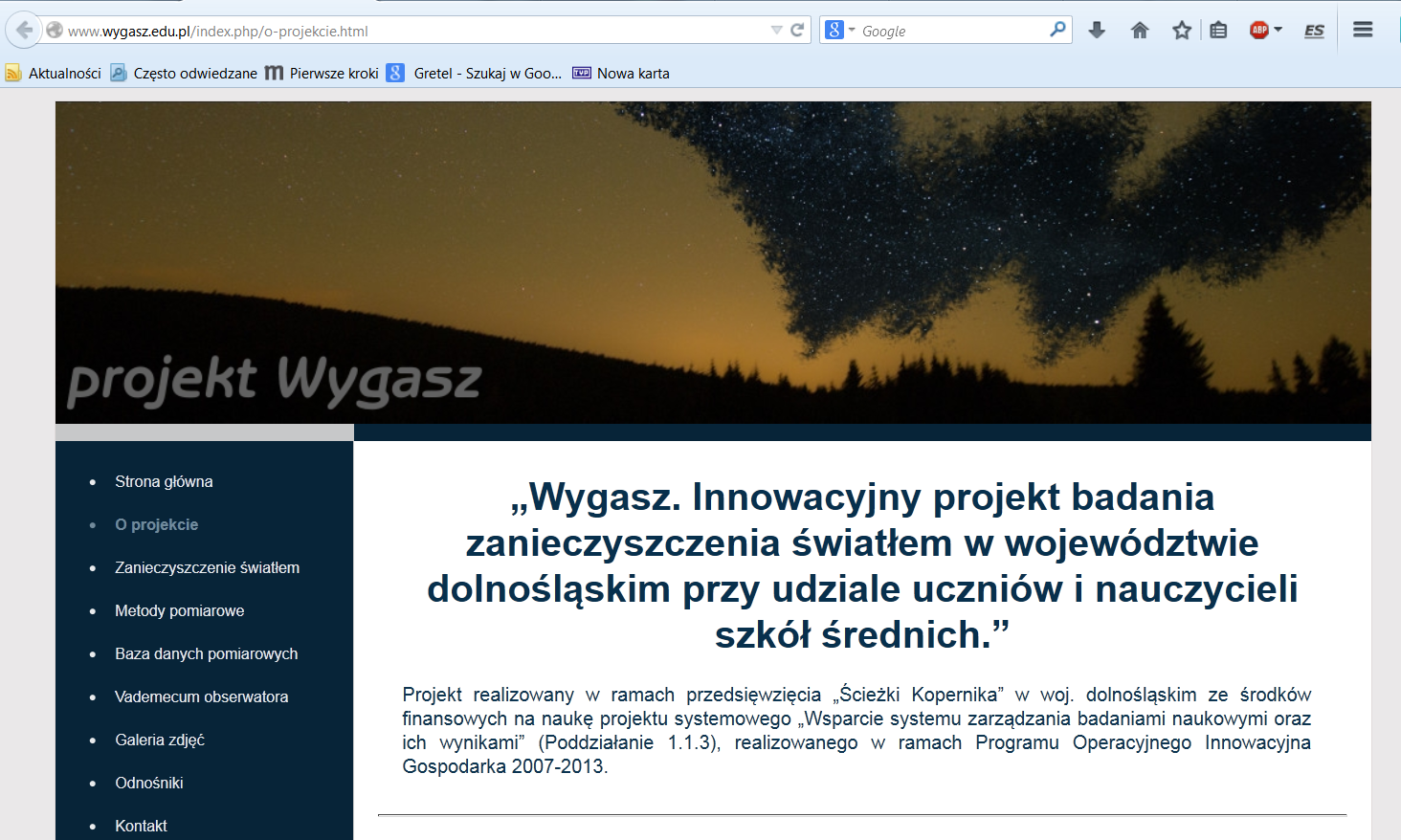 www.wygasz.edu.pl 		wygasz@astro.uni.wroc.pl
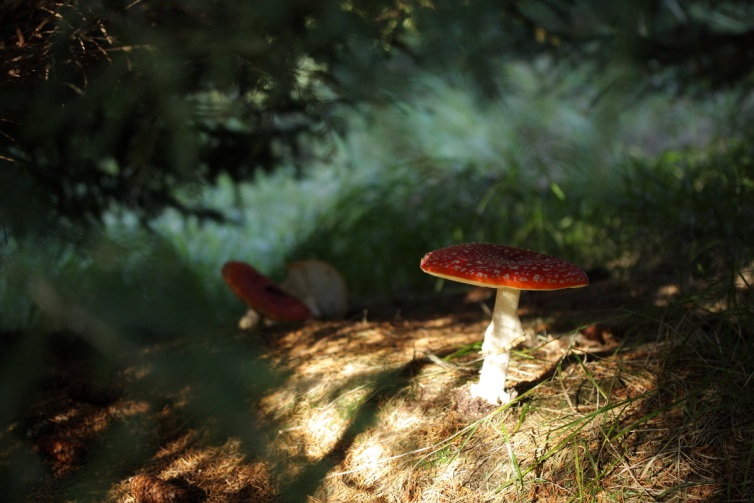 Uniwersytet Izerski. Lekcja najważniejsza.
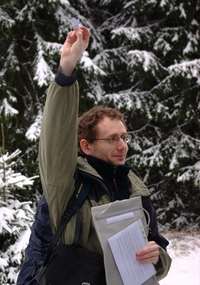 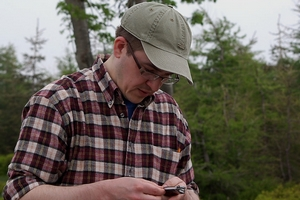 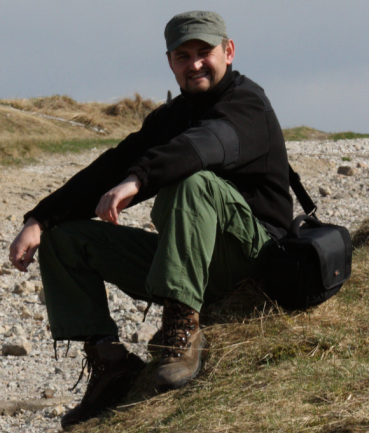 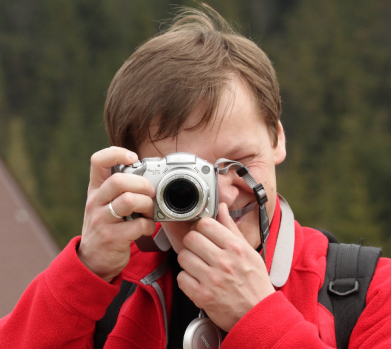 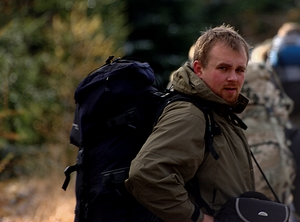 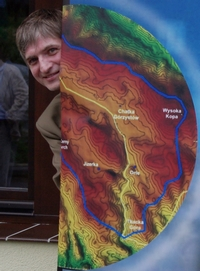 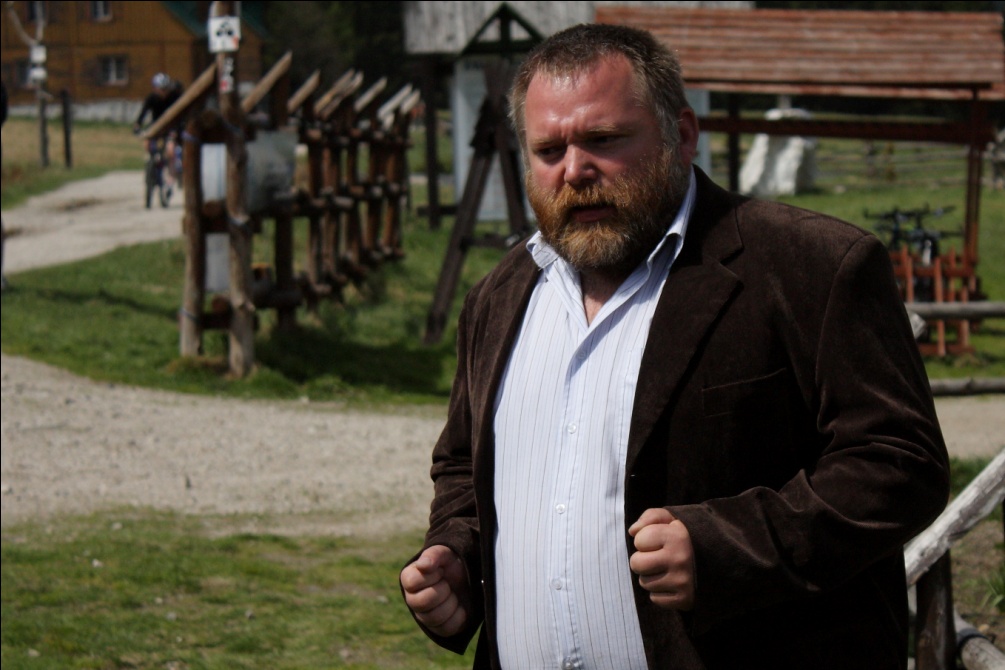 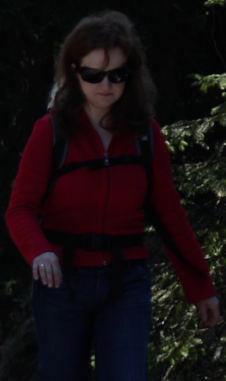 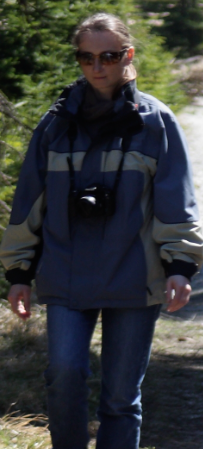 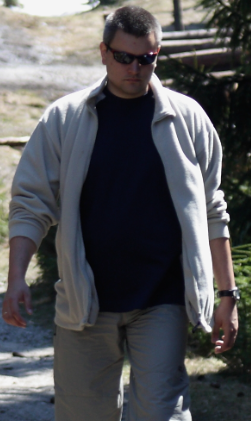 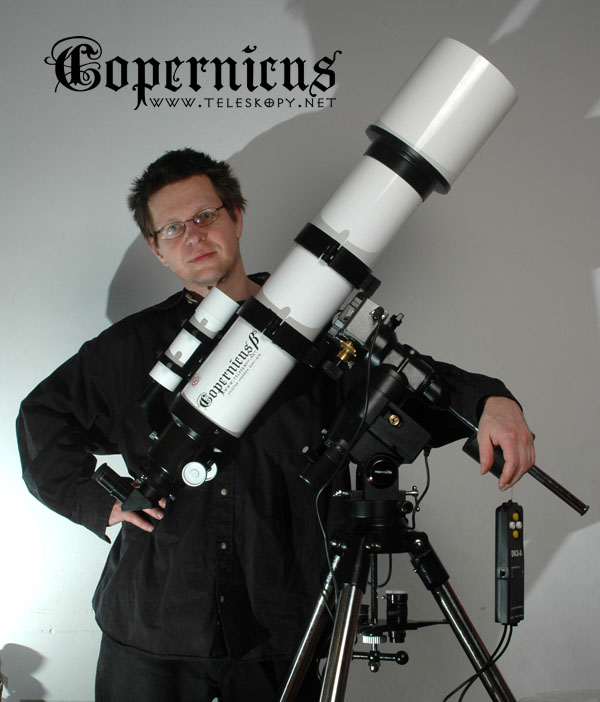 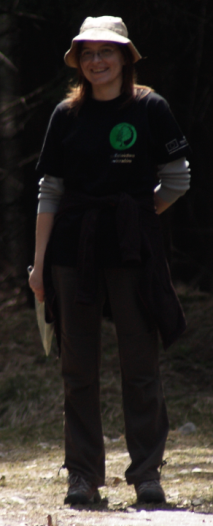 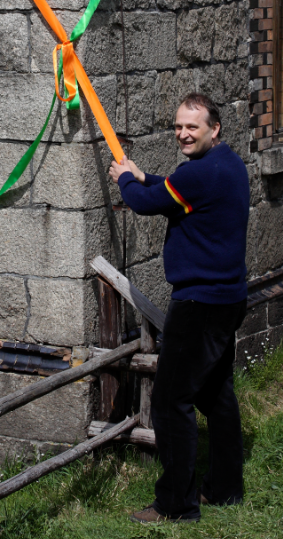 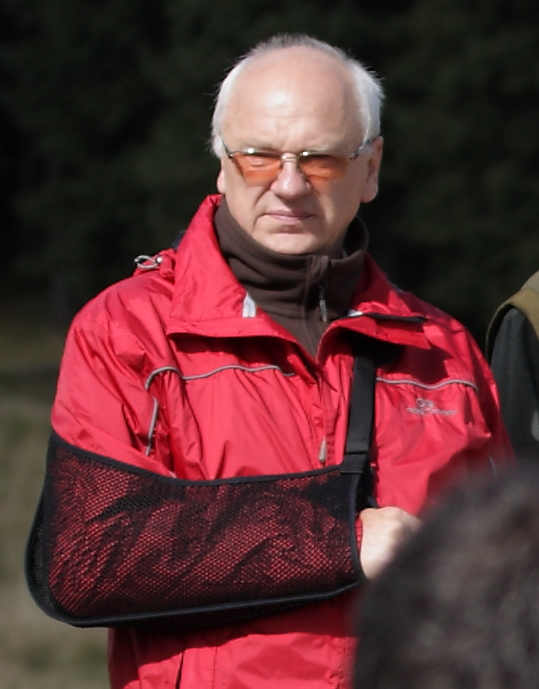 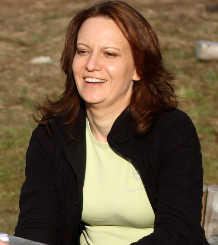 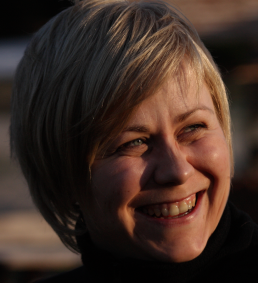 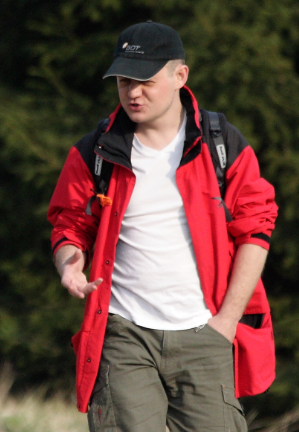 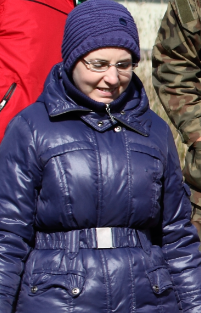 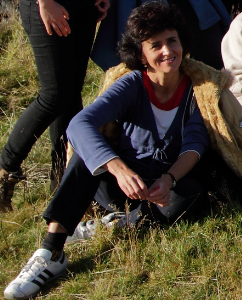 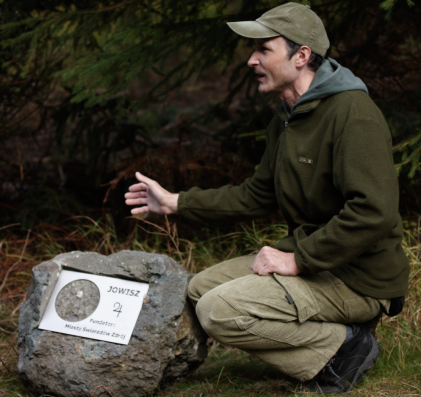 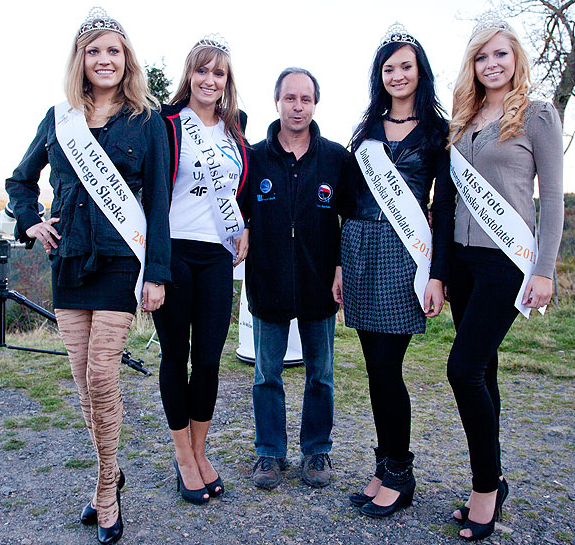 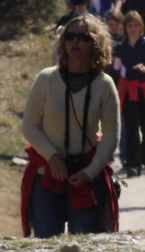 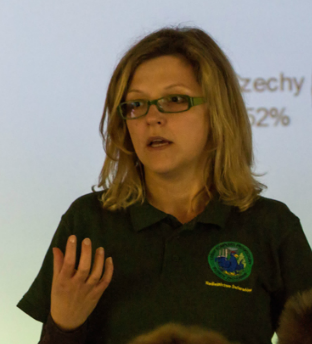 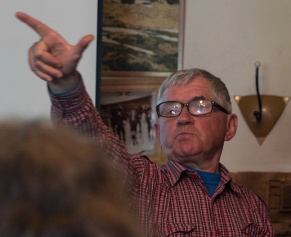 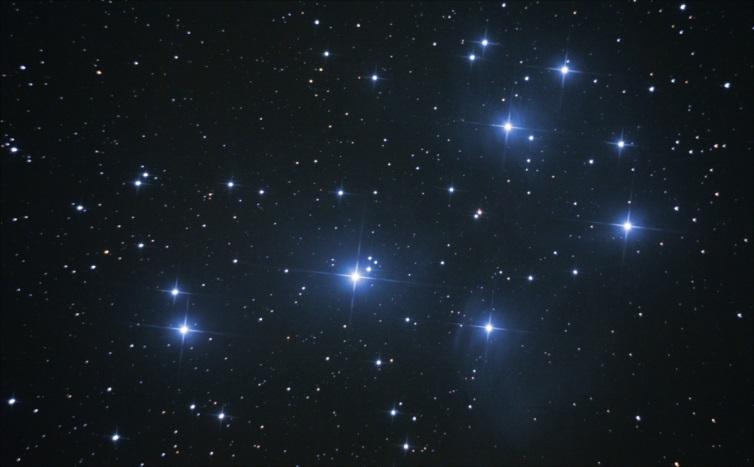